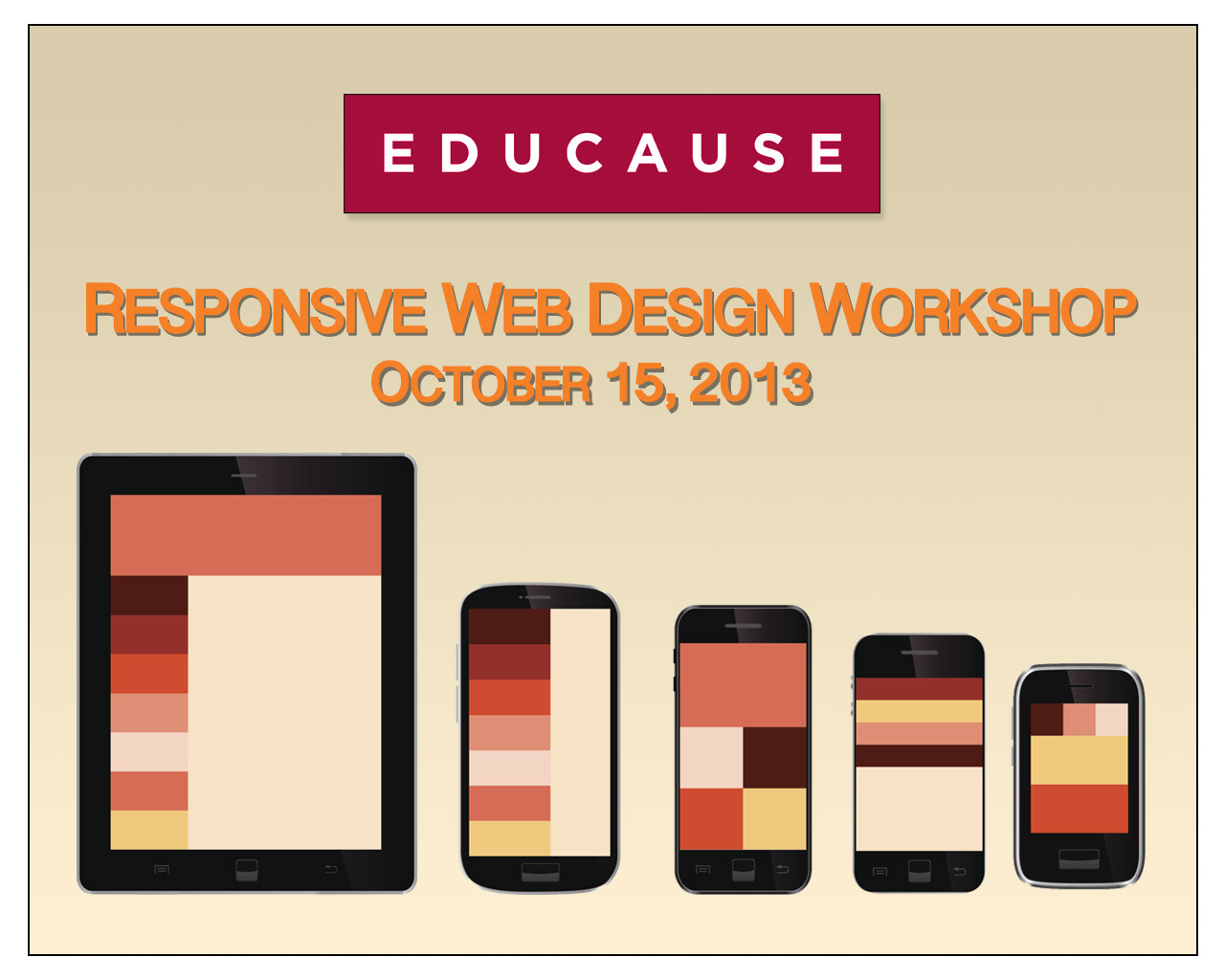 Eric BollensLead Software Architect, UCLA
Brett PollakDirector, Campus Web Office, UC San Diego
Rose RocchioOIT Director of Academic Applications, UCLA
Chris WardAssistant Director of Web Services, Kennesaw State University
Amos WilliamsLead Web Developer, Kennesaw State University
About Us
Understanding the Mobile Web
Planning and Organization
Introduction to Responsive Web Components
Responsive Web Site Design & Patterns
Developing Responsive Web Sites
Managing Responsive Web Sites in Higher Ed.
Today’s Workshop Agenda
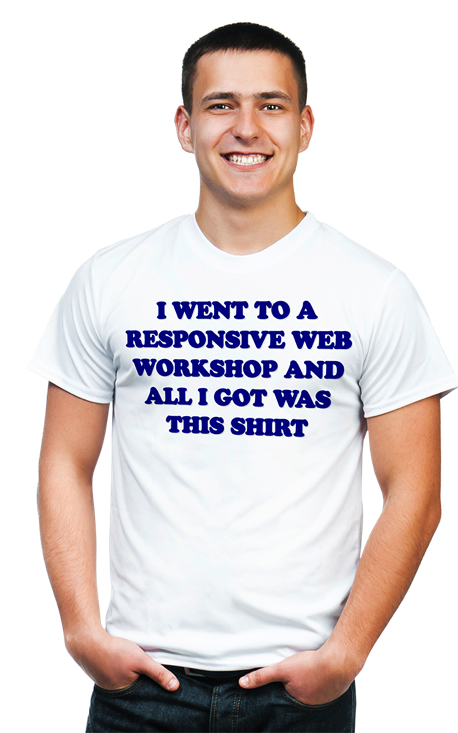 This Workshop today is all about YOU learning. If at anytime you have any questions, please feel free to ask.
Question #1
Question #2
Question #3
Question #4
Question #5
Question #6
Question #7
Question #8
What Are YOU Wanting To Learn Today?
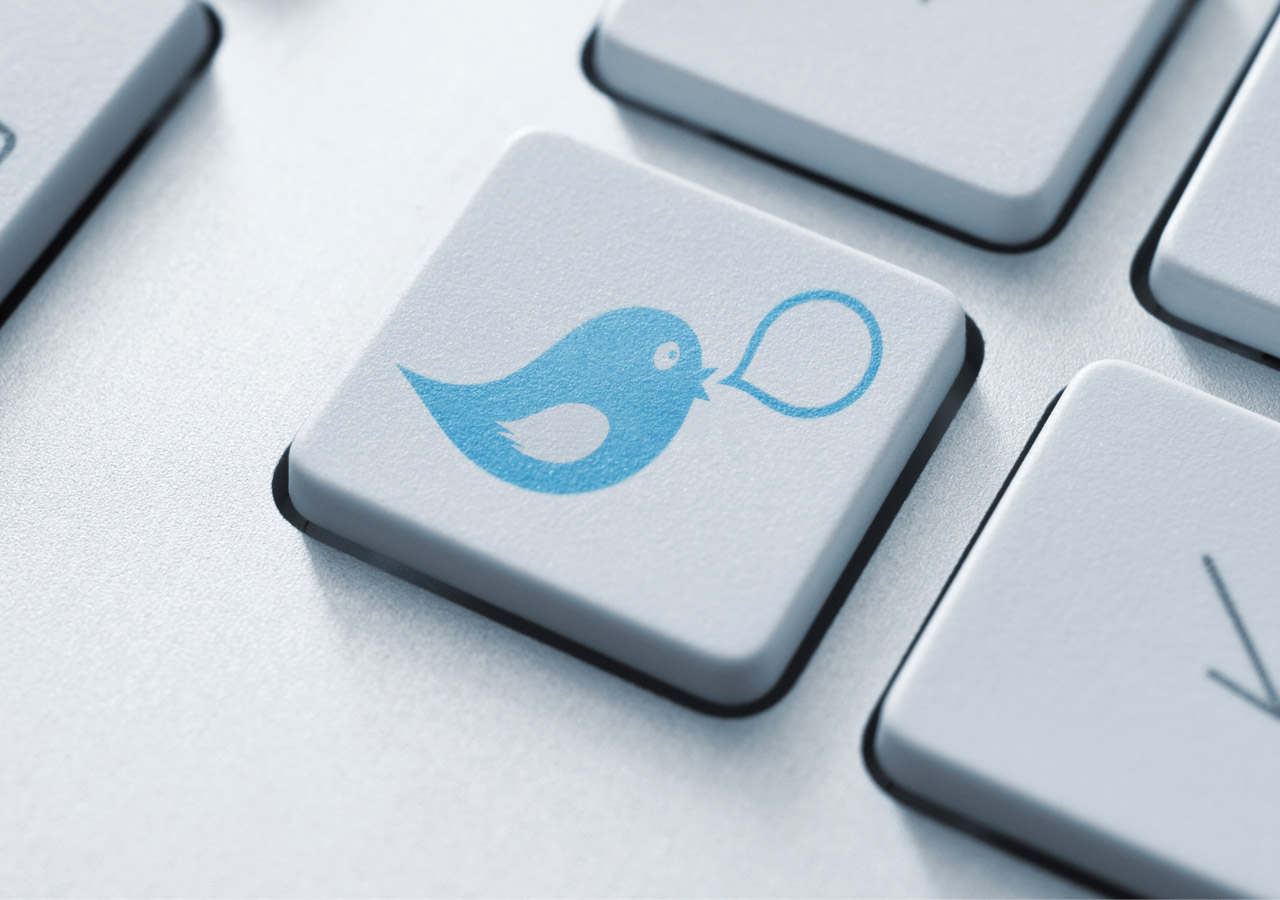 #rwdedu
[Speaker Notes: By stakeholder  we mean the campus unit that that owns, manages or curates the data
Once you have priorities to focus on you can begin to advocate for a strategic approach to mobility
Focus on the stakeholders that can supply the data that your prioritized audiences most want]
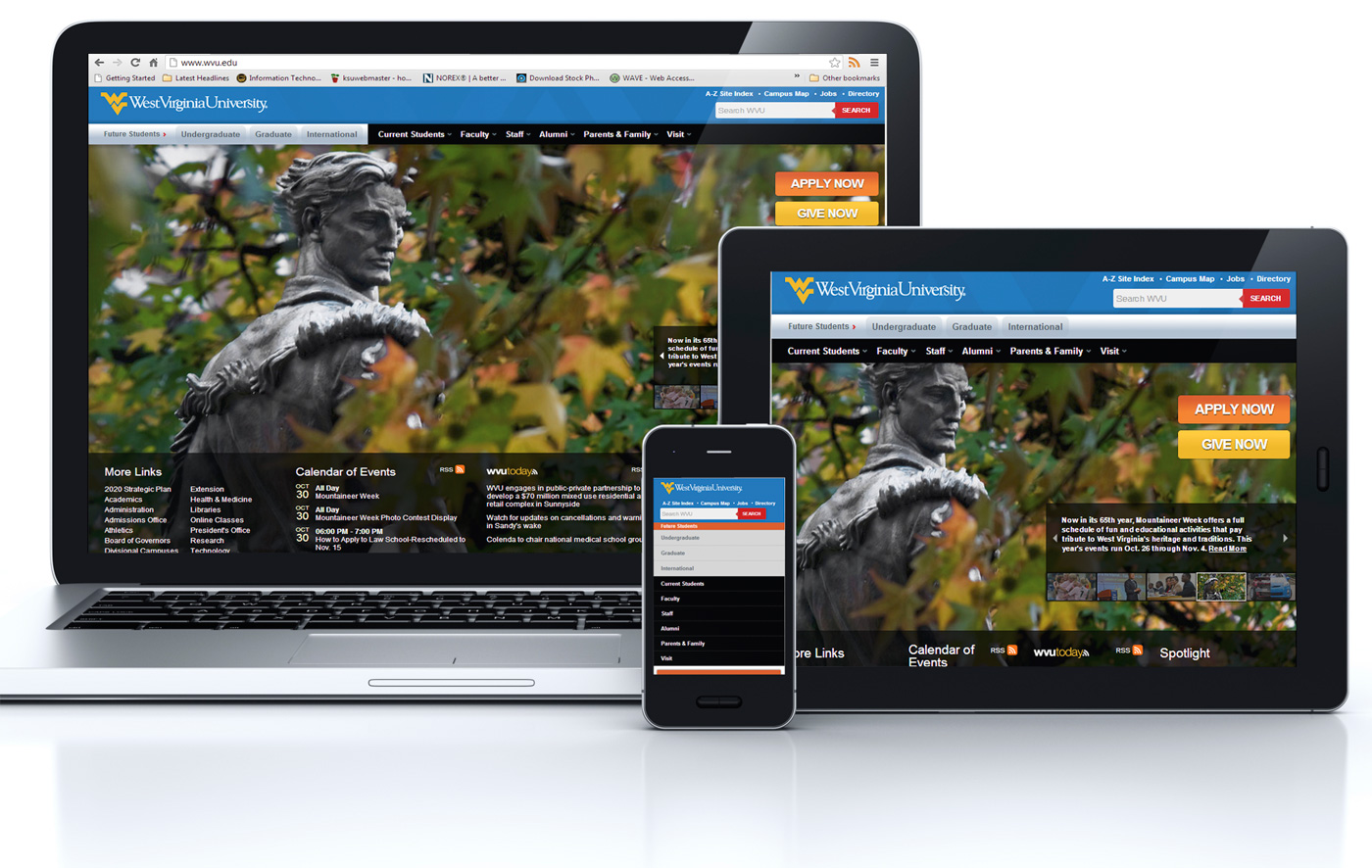 Responsive Web Design
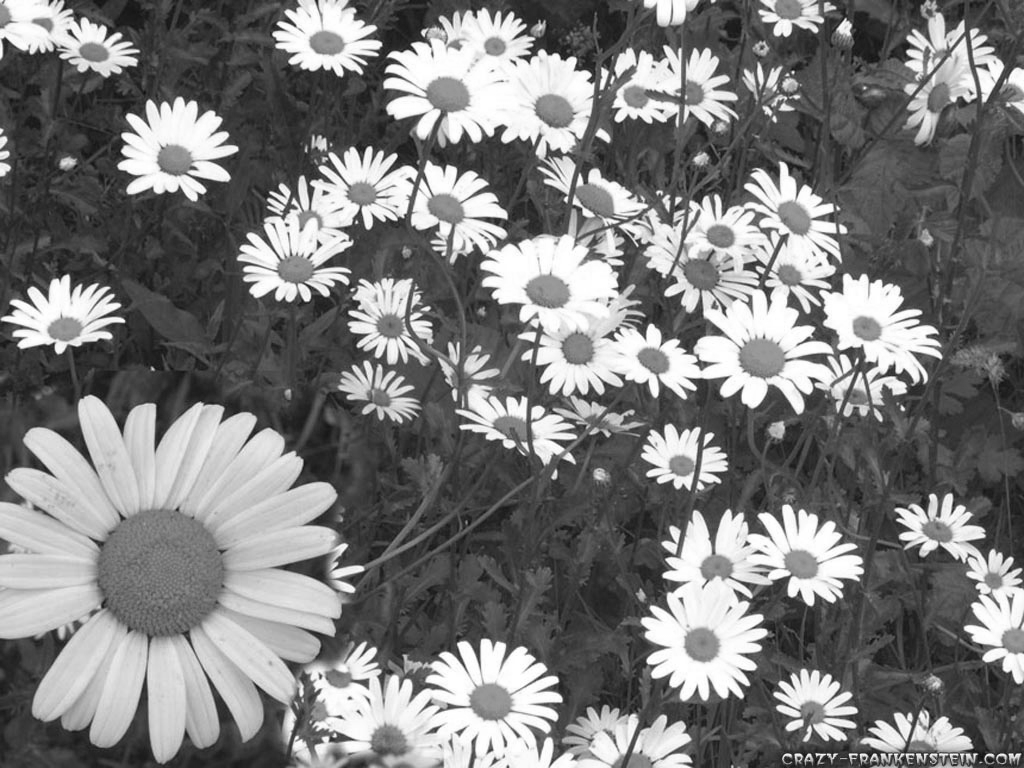 Responsive Web design is the approach that suggests that design and development should respond to the user’s behavior and environment based on screen size, platform and orientation. 

The practice consists of a mix of flexible grids and layouts, images and an intelligent use of CSS media queries. 

As the user switches from their laptop to tablet, the website should automatically switch to accommodate for resolution, image size and scripting abilities.
http://coding.smashingmagazine.com/2011/01/12/guidelines-for-responsive-web-design/
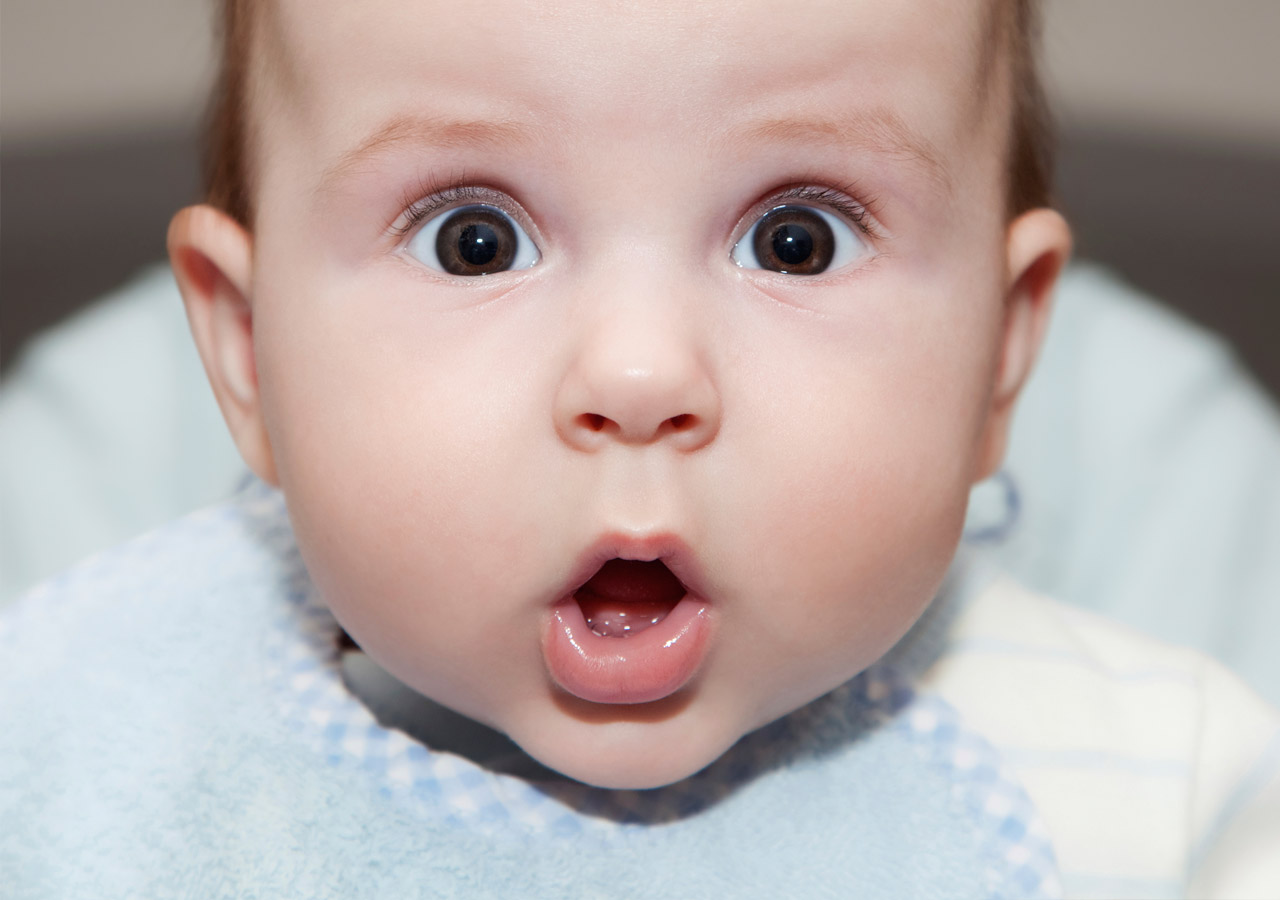 Media queries, flexible grids, say what?!?!?
[Speaker Notes: By stakeholder  we mean the campus unit that that owns, manages or curates the data
Once you have priorities to focus on you can begin to advocate for a strategic approach to mobility
Focus on the stakeholders that can supply the data that your prioritized audiences most want]
The phrase responsive web design doesn’t have any meaning whatsoever to anyone outside of our field.
http://speckyboy.com/2013/08/07/why-clients-dont-care-about-responsive-web-design/
As IT professionals, we should not only be able to explain what responsive web design is, but also why it should be implemented
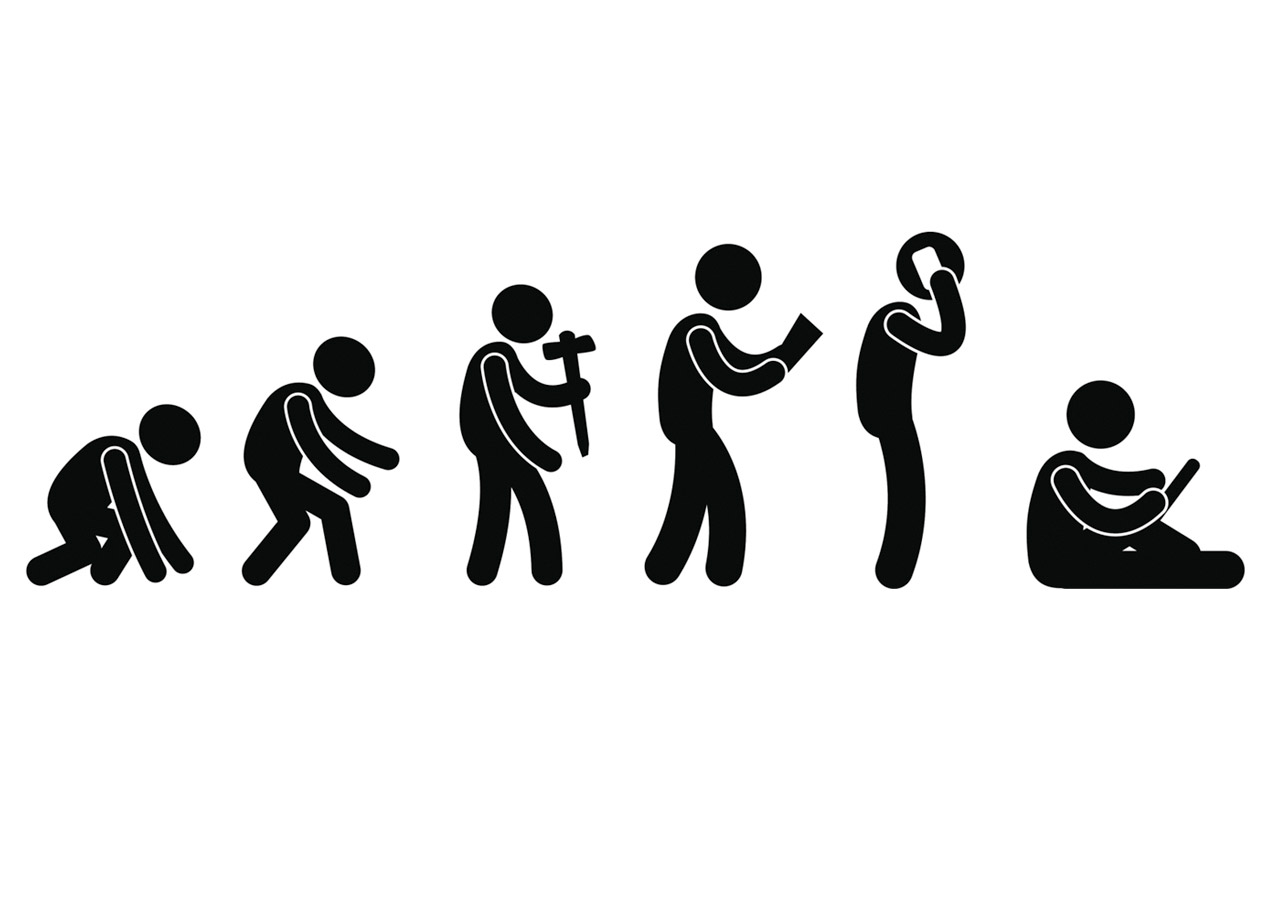 So, how did we get to this point?
[Speaker Notes: By stakeholder  we mean the campus unit that that owns, manages or curates the data
Once you have priorities to focus on you can begin to advocate for a strategic approach to mobility
Focus on the stakeholders that can supply the data that your prioritized audiences most want]
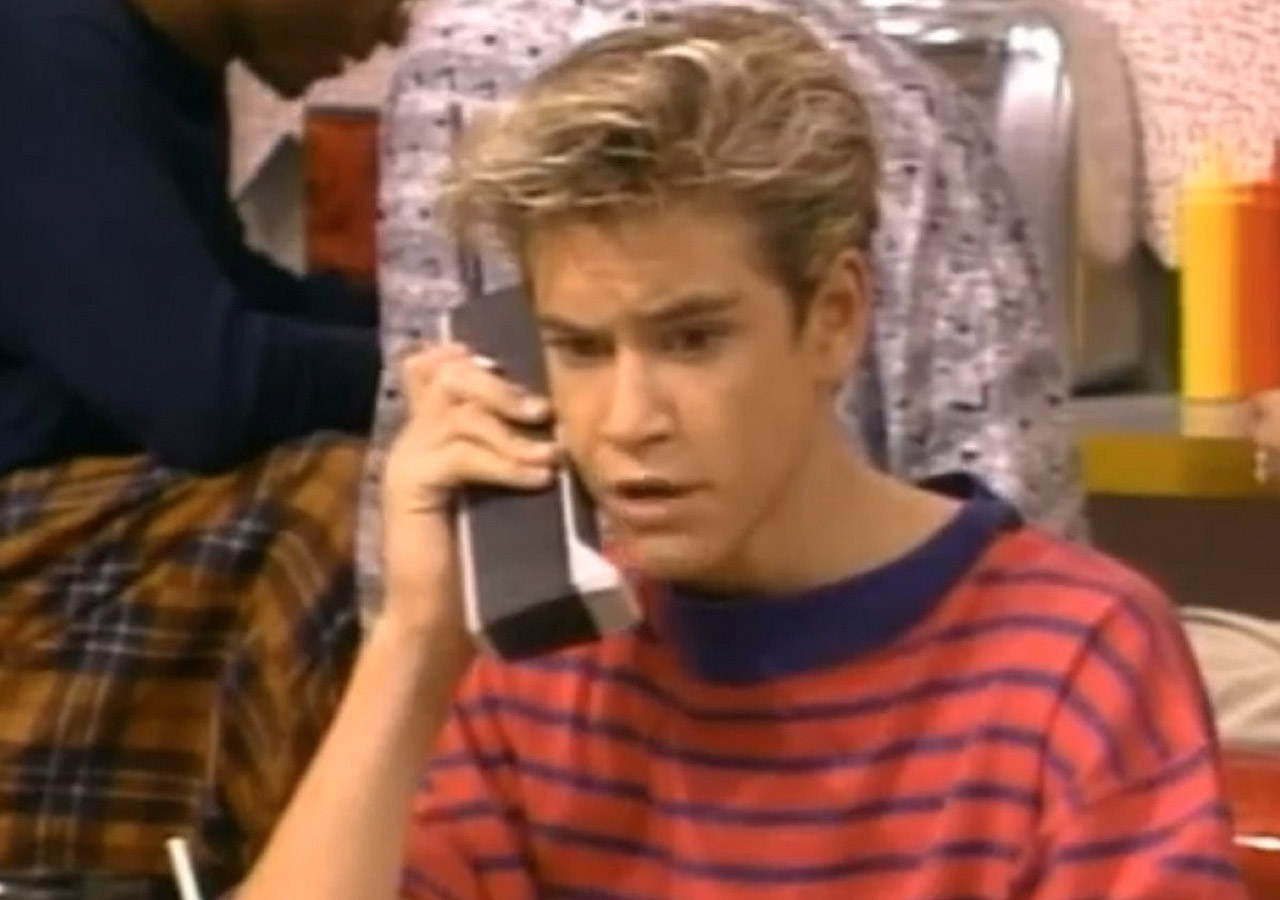 Pre-June 29, 2007
[Speaker Notes: By stakeholder  we mean the campus unit that that owns, manages or curates the data
Once you have priorities to focus on you can begin to advocate for a strategic approach to mobility
Focus on the stakeholders that can supply the data that your prioritized audiences most want]
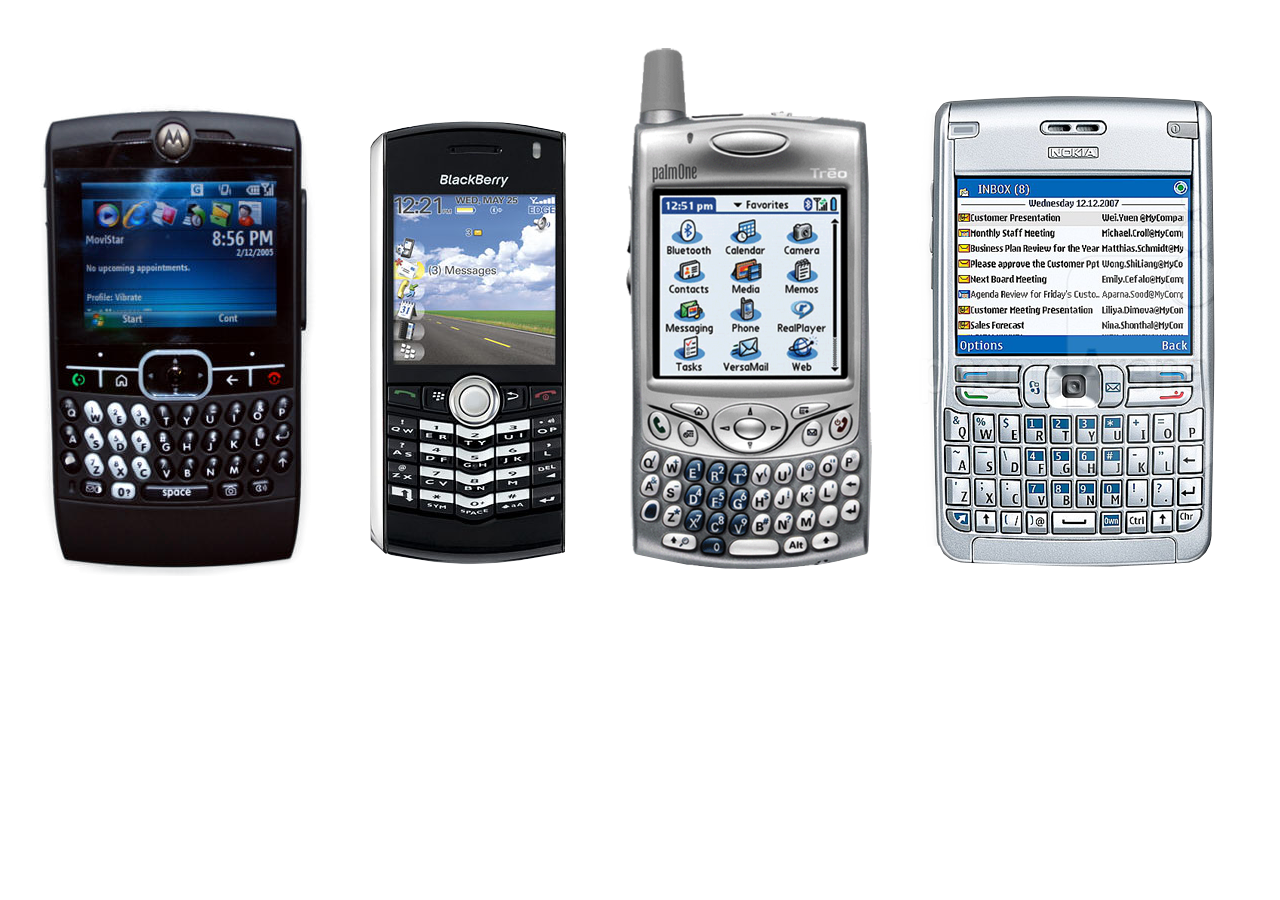 Moto G
Blackberry Pearl
Palm Treo
Nokia E62
No, really. Pre-June 27, 2007 awesome phones.
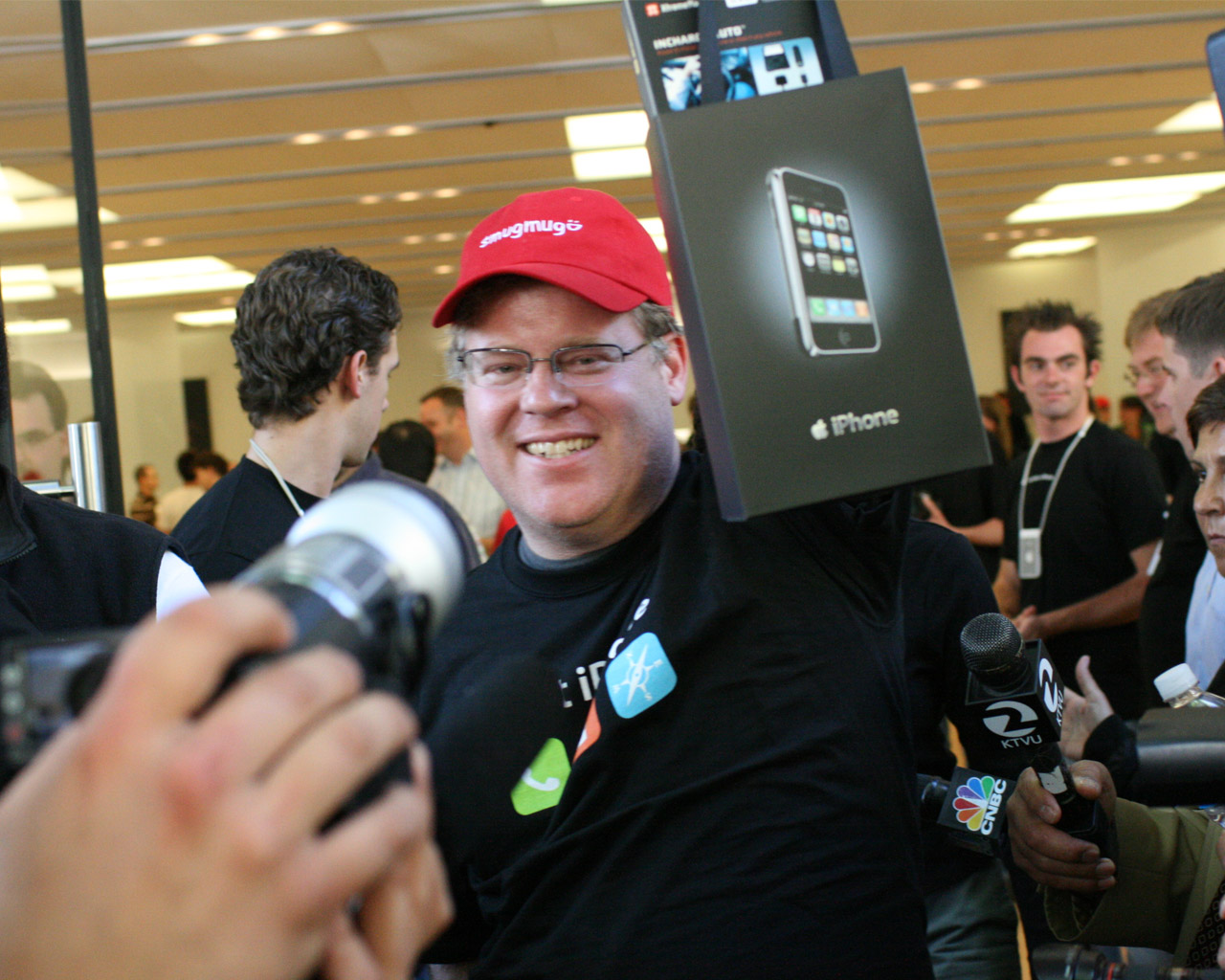 http://farm2.staticflickr.com/1260/665917039_f293d499c0_o.jpg
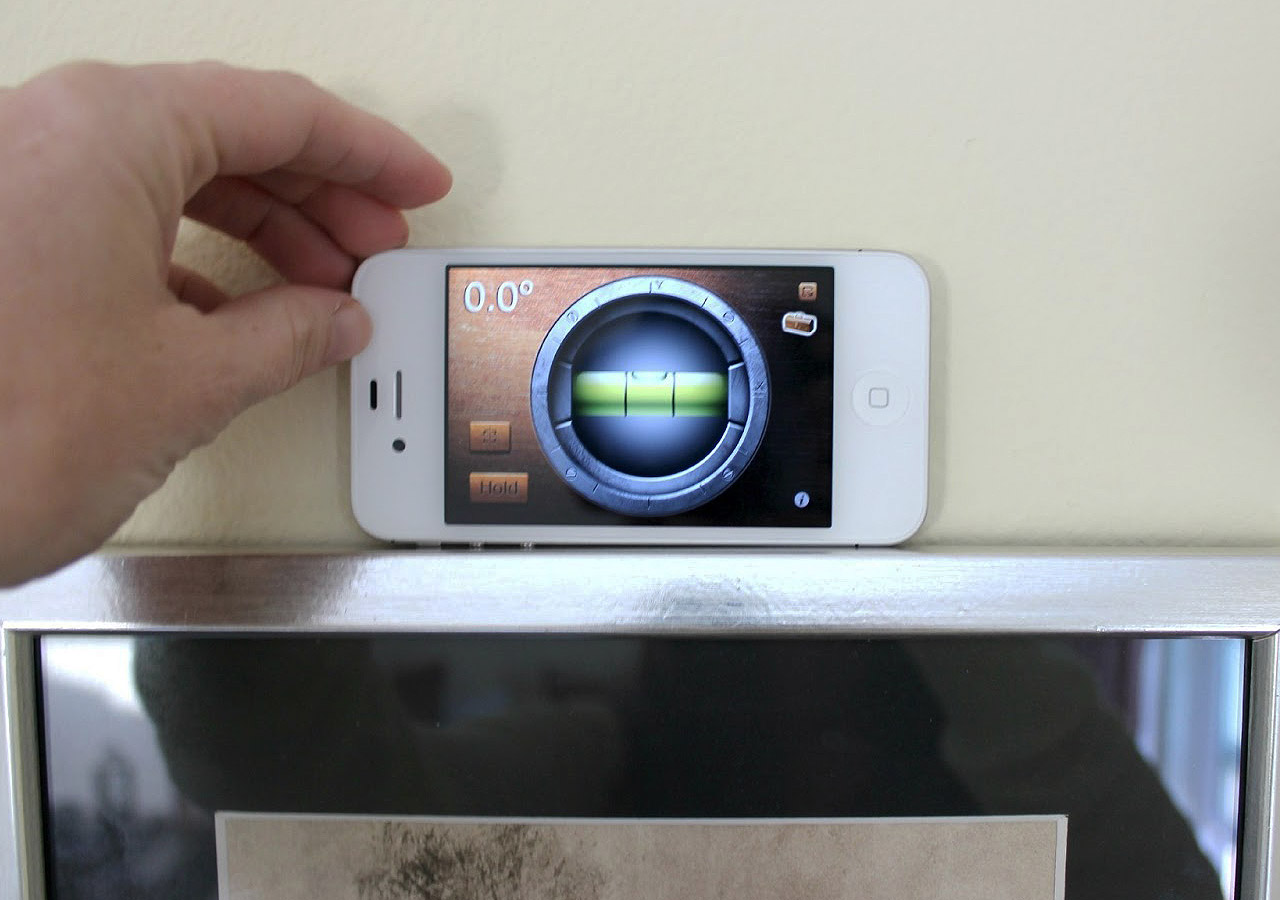 This phone is a level AND a flashlight.
[Speaker Notes: By stakeholder  we mean the campus unit that that owns, manages or curates the data
Once you have priorities to focus on you can begin to advocate for a strategic approach to mobility
Focus on the stakeholders that can supply the data that your prioritized audiences most want]
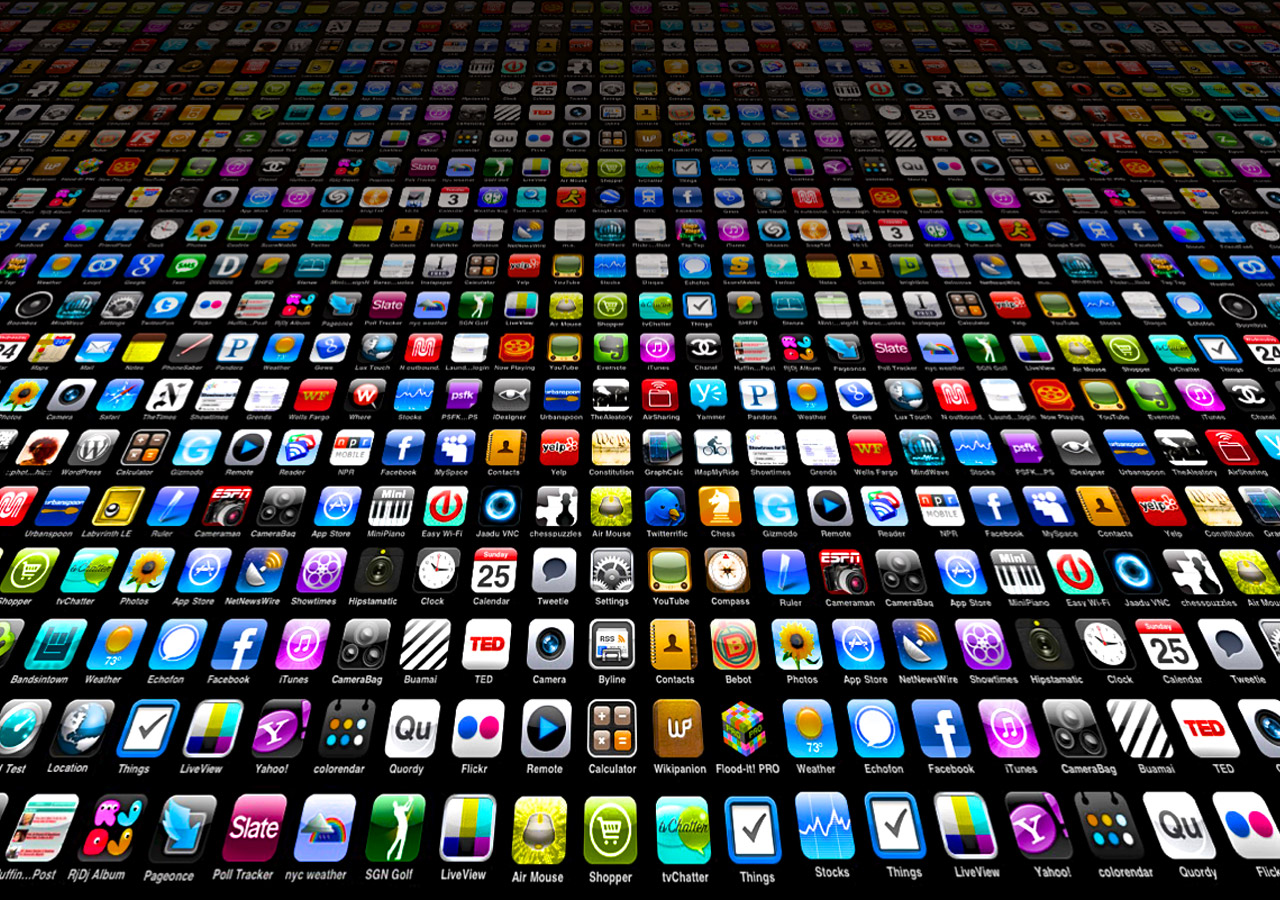 There’s an app for that.
[Speaker Notes: By stakeholder  we mean the campus unit that that owns, manages or curates the data
Once you have priorities to focus on you can begin to advocate for a strategic approach to mobility
Focus on the stakeholders that can supply the data that your prioritized audiences most want]
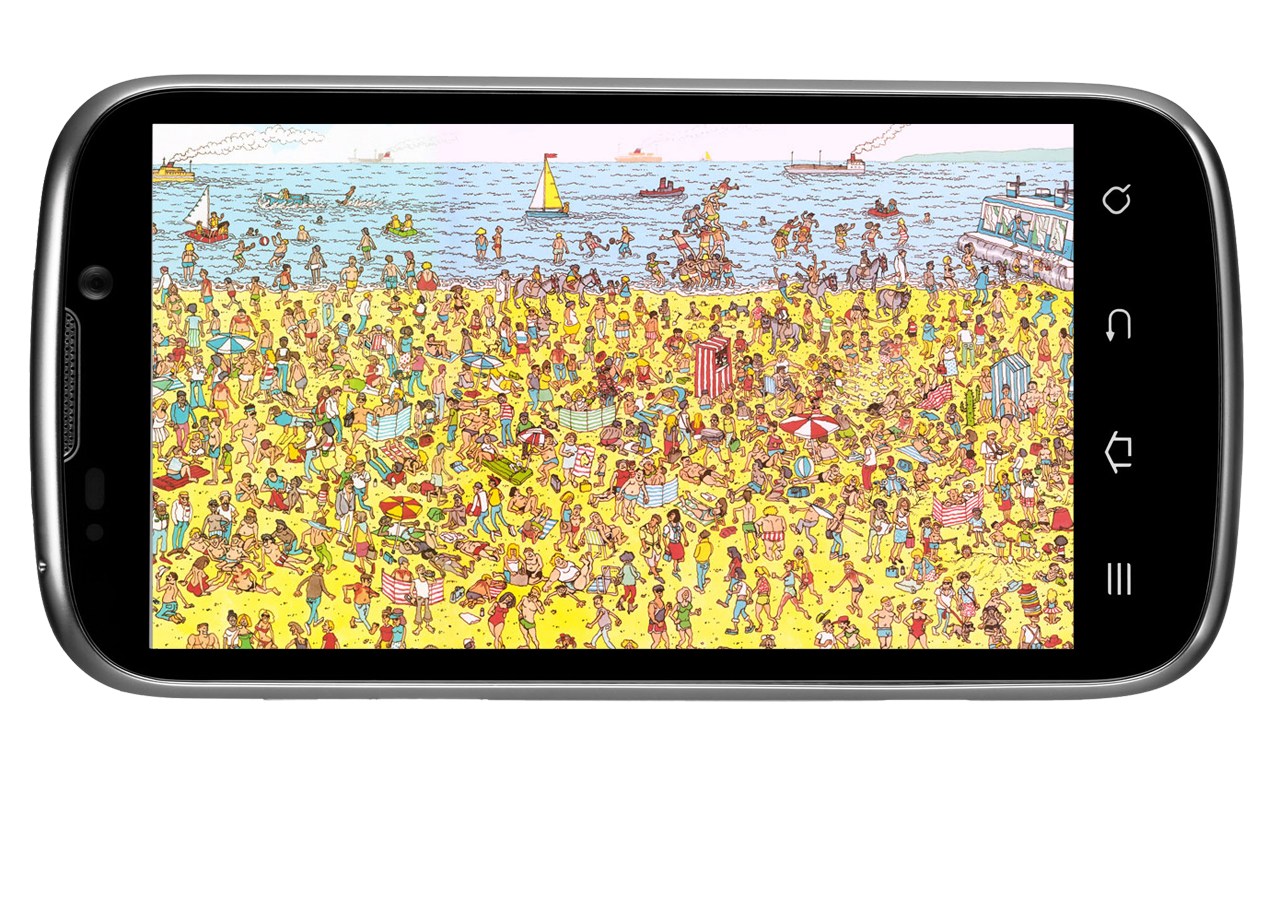 A smartphone home screen.
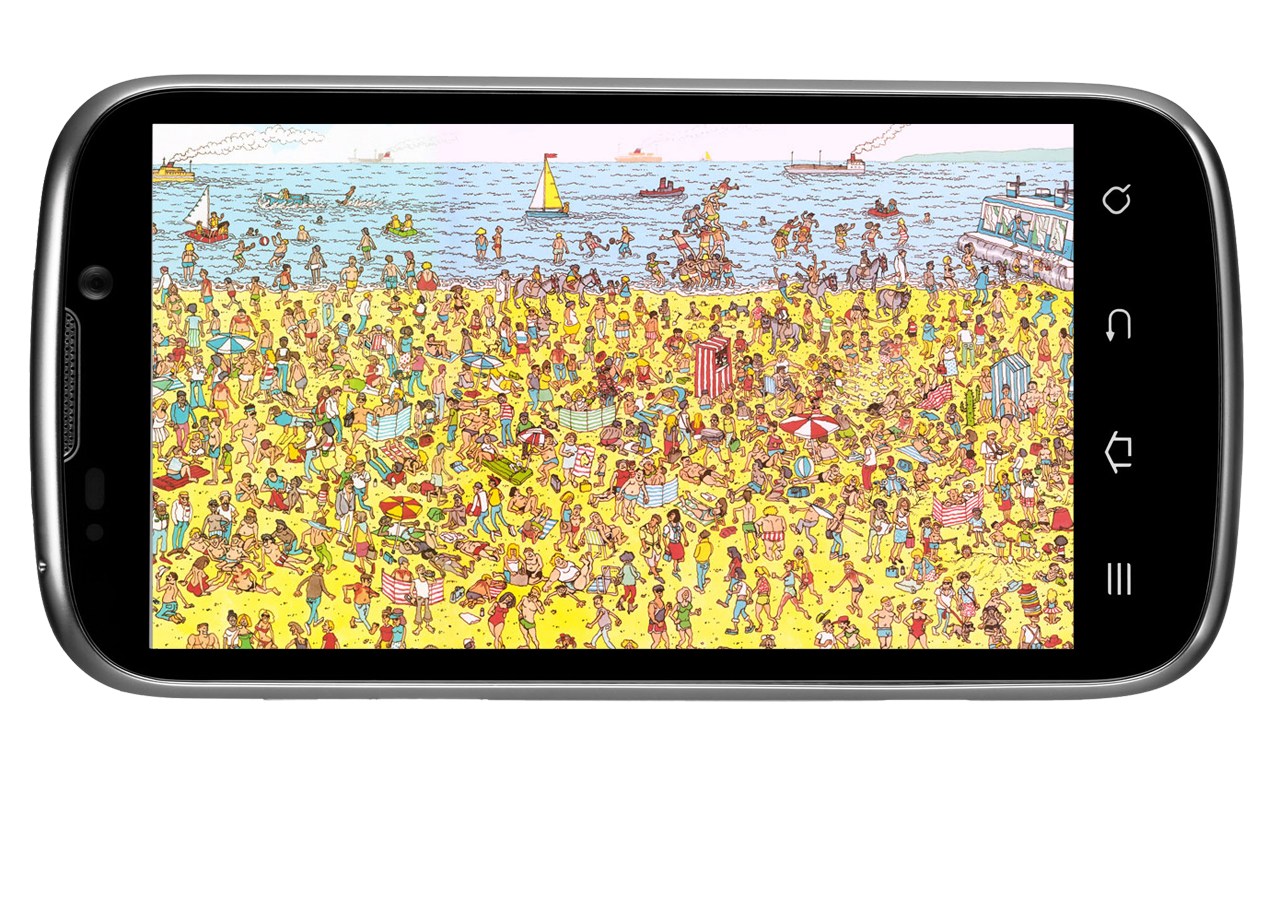 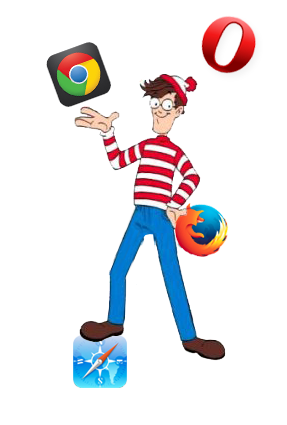 And somewhere in all those apps is a browser.
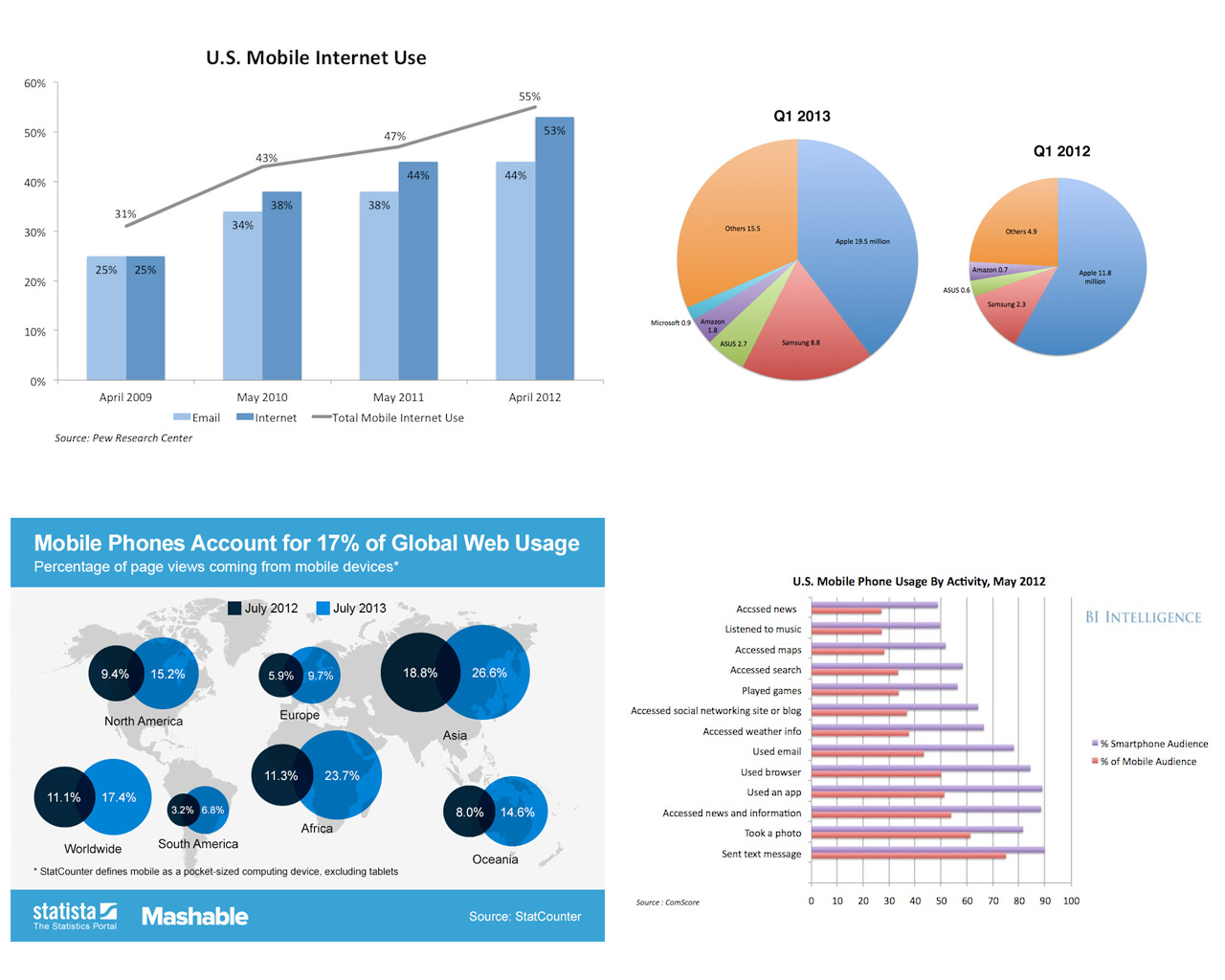 We are all aware of mobile usage…
…and then a
funny thing happened.
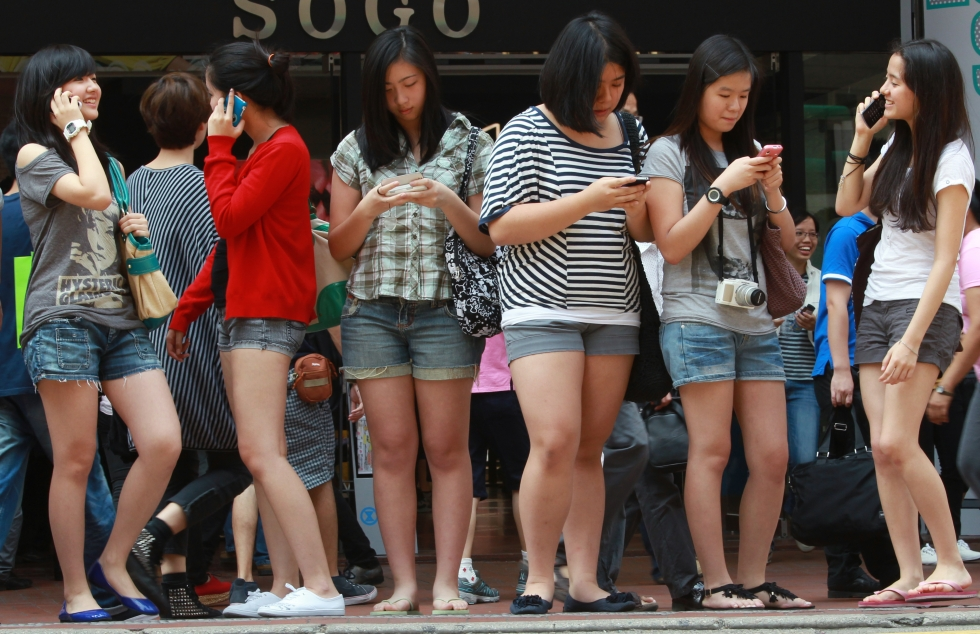 http://www.scmp.com/sites/default/files/styles/980w/public/2013/08/21/smartphone.jpg?itok=OdKbU4tP
55% of mobile phone owners say they use their phone to access the internet.http://www.pewinternet.org/Reports/2012/Cell-Internet-Use-2012/Main-Findings/Cell-Internet-Use.aspx

31% of current mobile internet users mostly go online using their phone. That’s 17% of all mobile phone owners.http://www.pewinternet.org/Reports/2012/Cell-Internet-Use-2012/Key-Findings/Overview.aspx

Blacks, Hispanics, low-income Americans, high school educated are more likely to be mobile-only users.http://www.pewinternet.org/Reports/2012/Cell-Internet-Use-2012/Main-Findings/Cell-Internet-Use.aspx

77% of mobile searches take place at home or work, only 17% on-the-go, according to Google.http://www.google.com/think/research-studies/creating-moments-that-matter.html

86% of mobile internet users (and 92% of mobile internet users aged 13-24) say they use their mobile devices while watching television.http://advertising.yahoo.com/article/the-role-of-mobile-devices-in-shopping-process.html
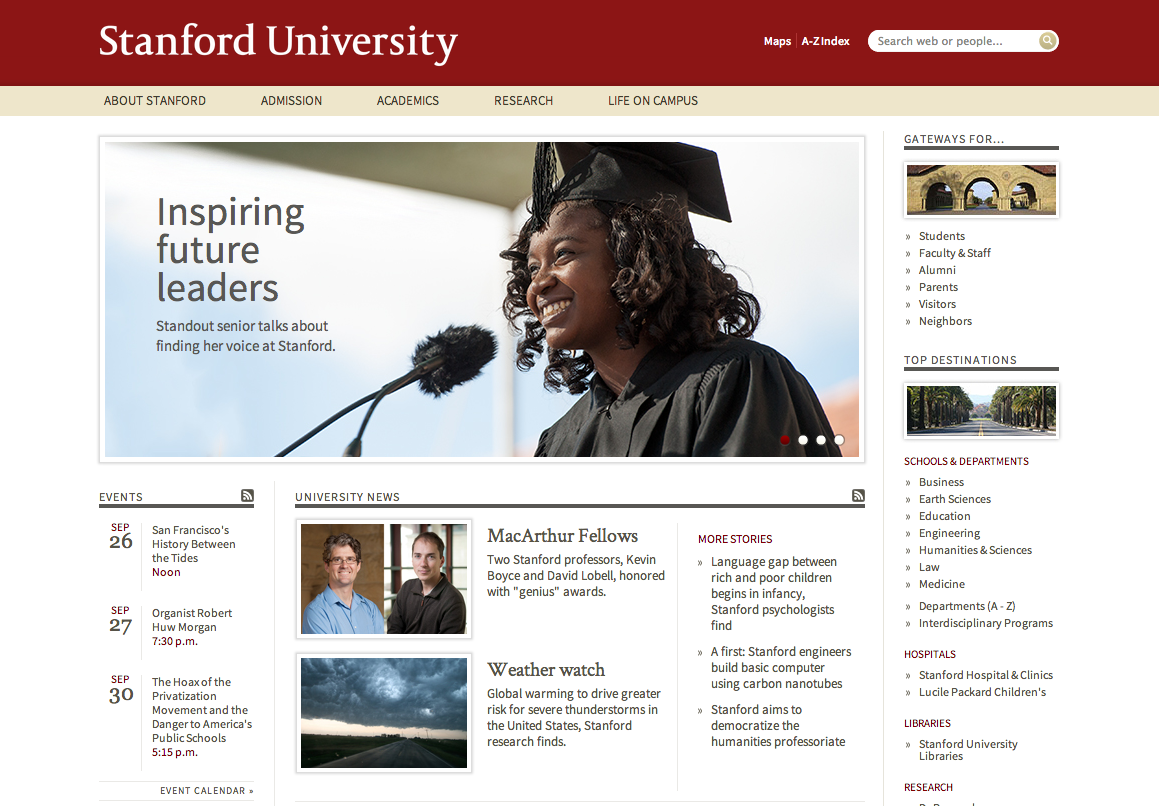 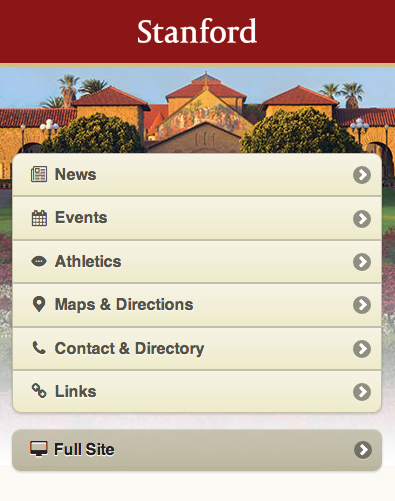 We could just make an m-dot site.
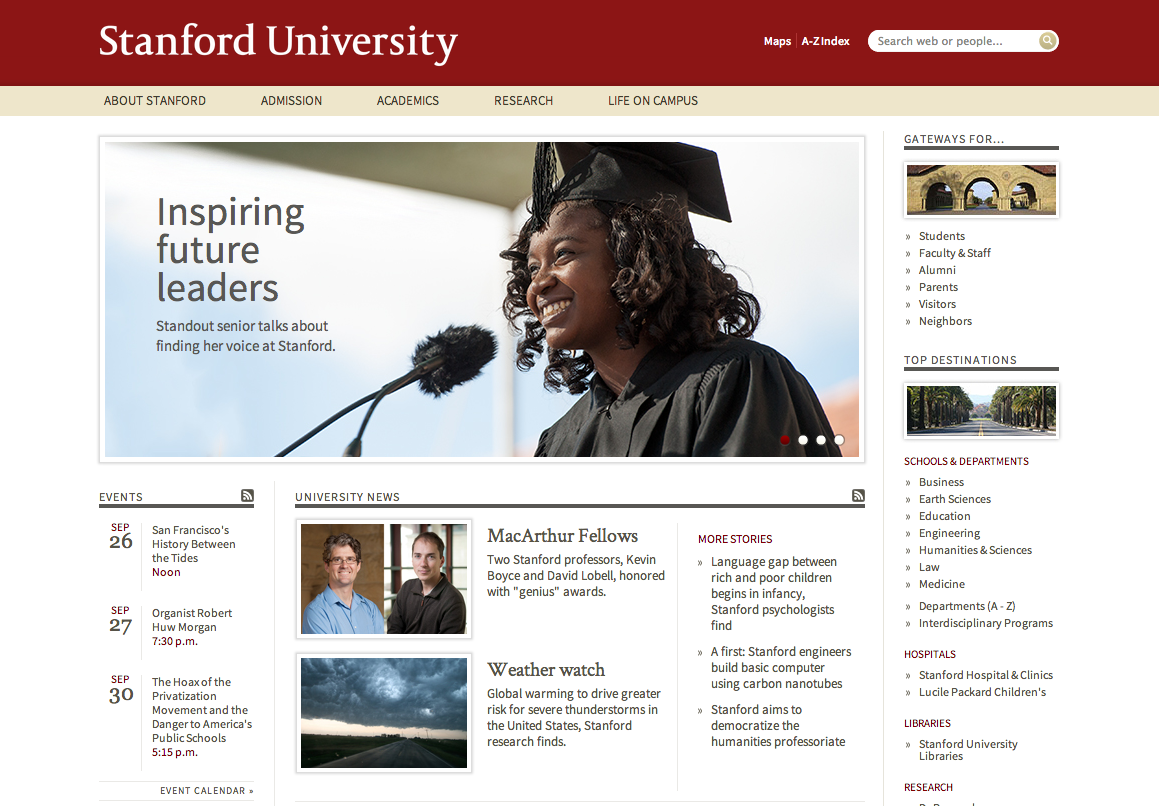 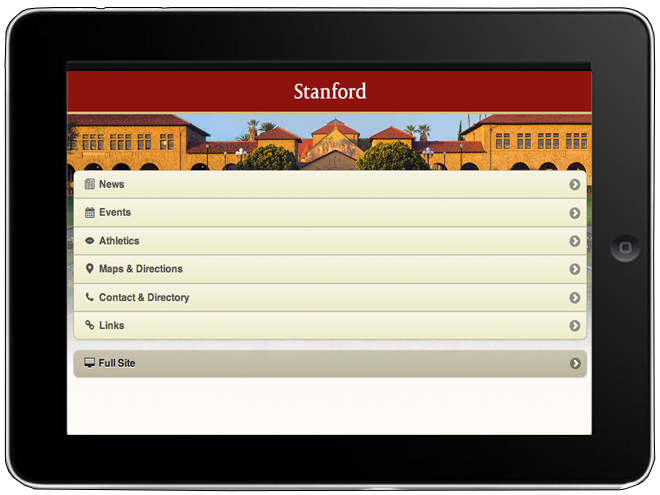 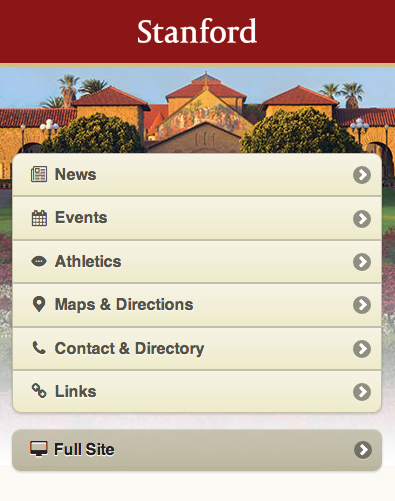 Let’s think about a tablet site too.
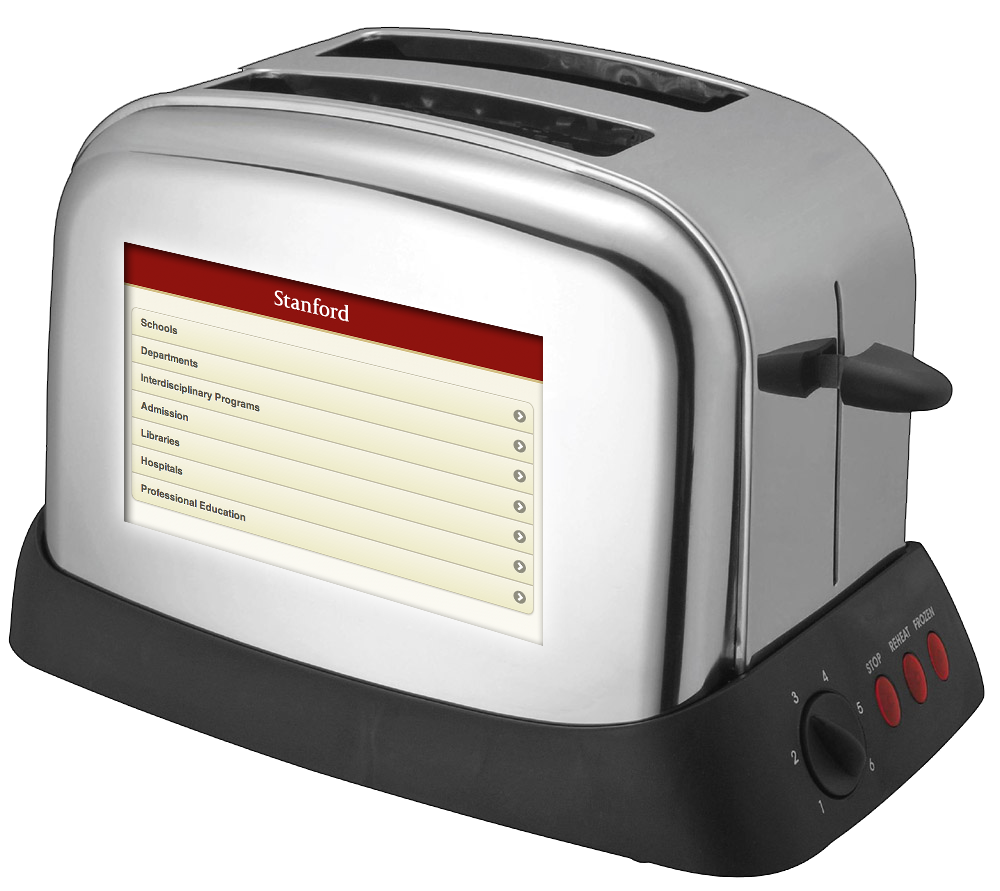 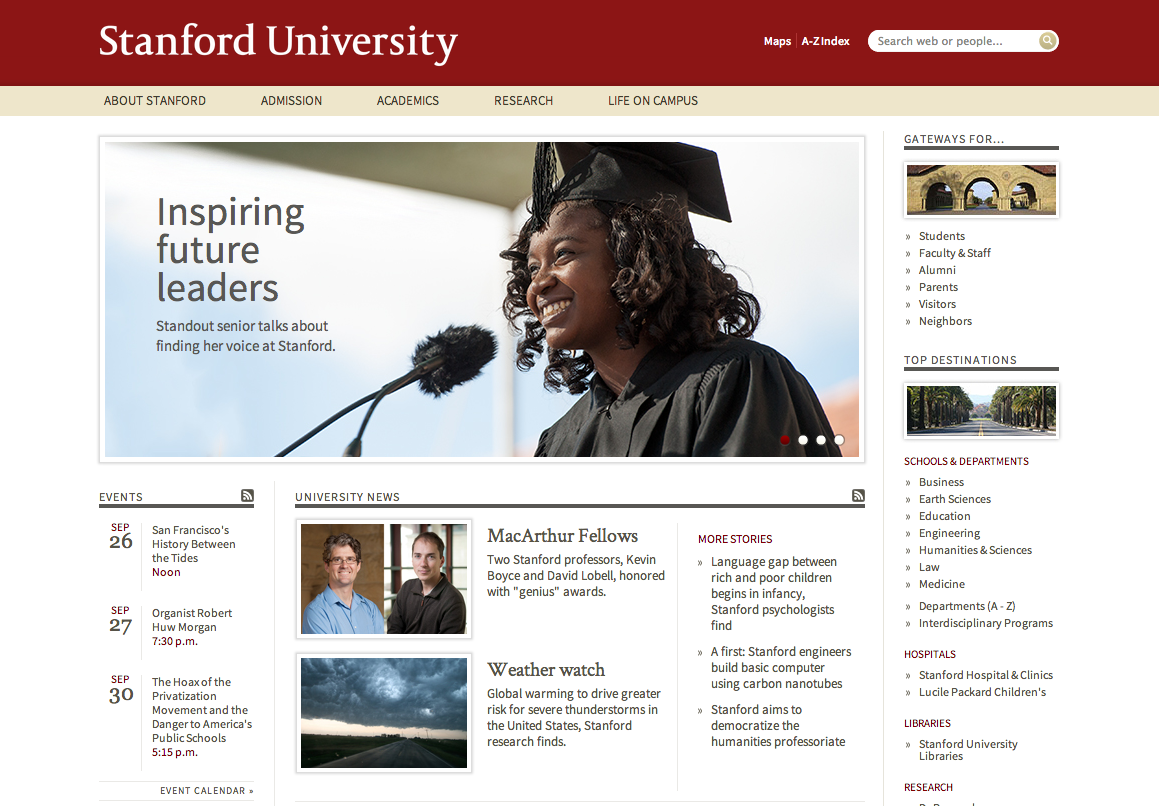 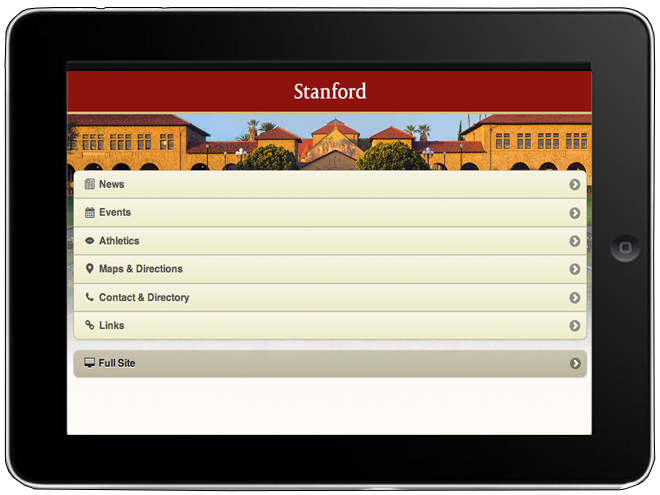 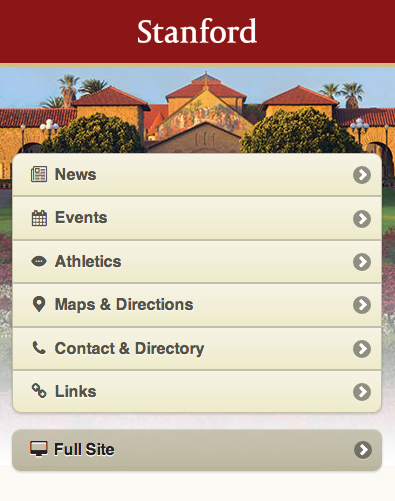 And one for the Internet-powered toaster.
Rather than tailoring disconnected designs to each of an ever-increasing number of web devices, we can treat them as facets of the same experience. 

We can design for an optimal viewing experience, but embed standards-based technologies into our designs to make them not only more flexible, but more adaptive to the media that renders them.
http://alistapart.com/article/responsive-web-design
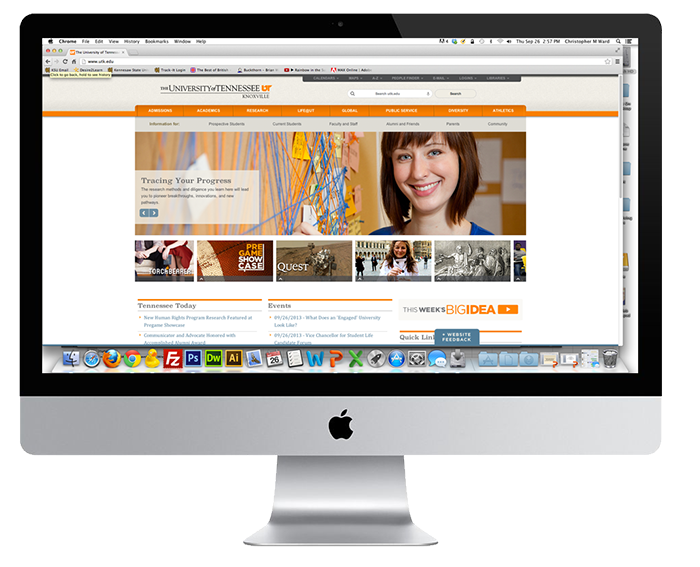 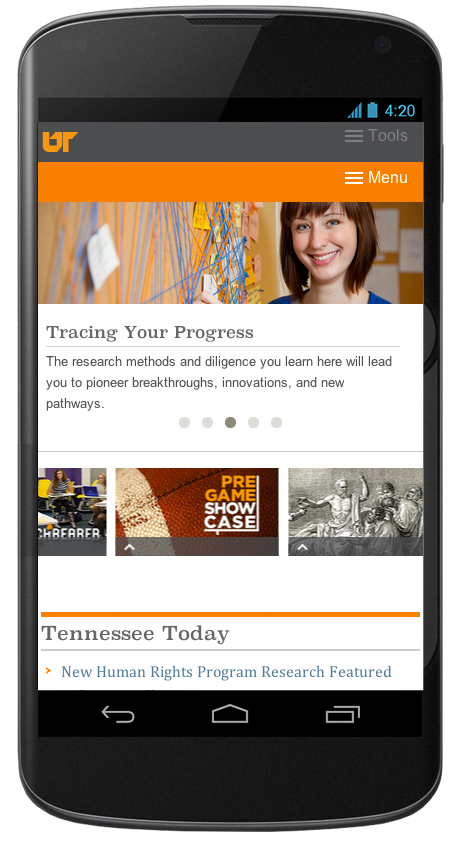 =
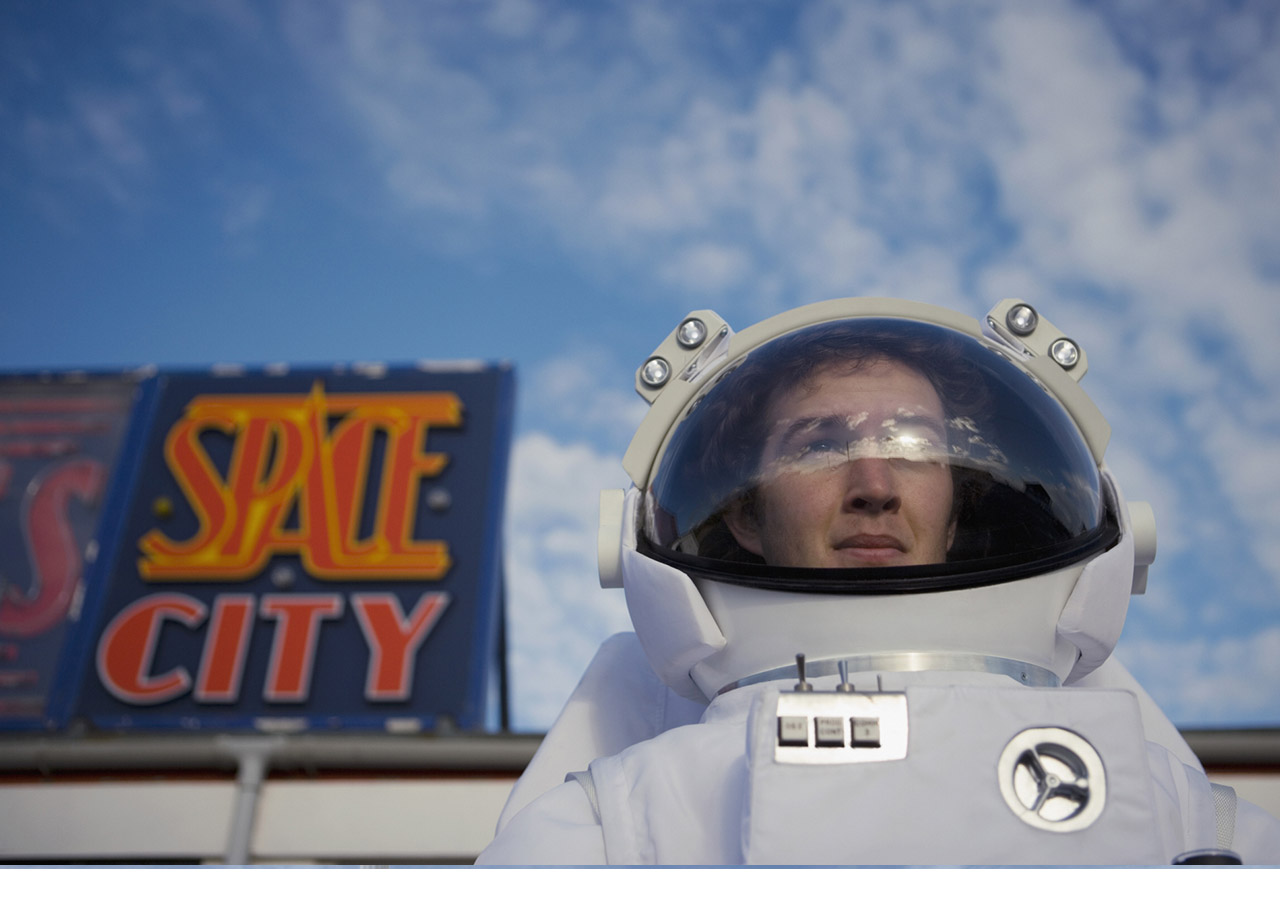 Future friendly
[Speaker Notes: By stakeholder  we mean the campus unit that that owns, manages or curates the data
Once you have priorities to focus on you can begin to advocate for a strategic approach to mobility
Focus on the stakeholders that can supply the data that your prioritized audiences most want]
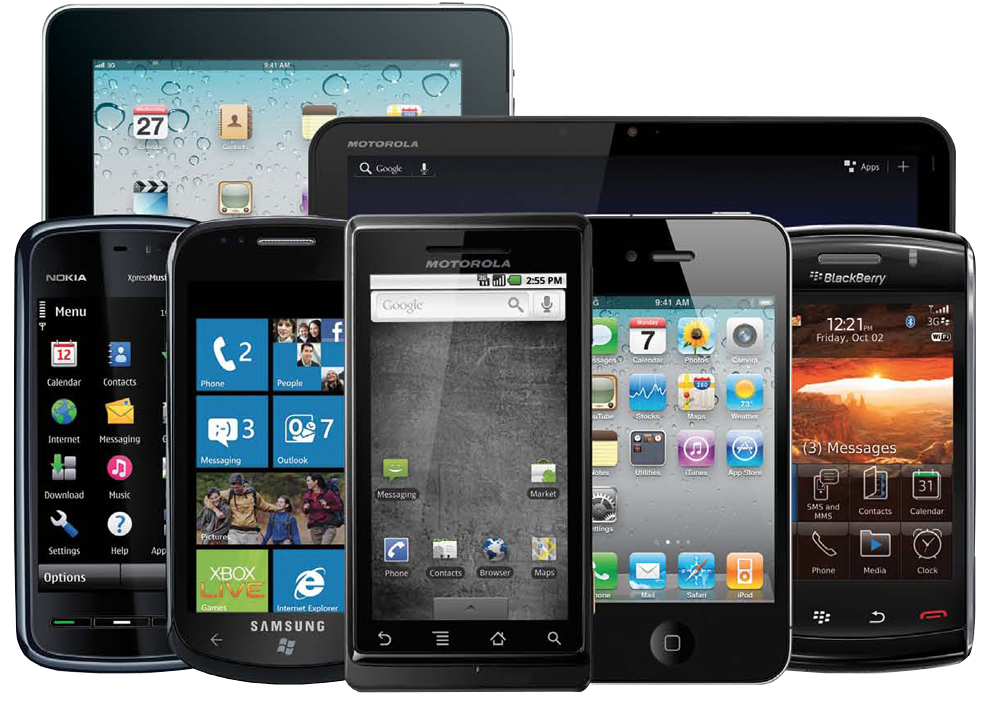 Device diversity
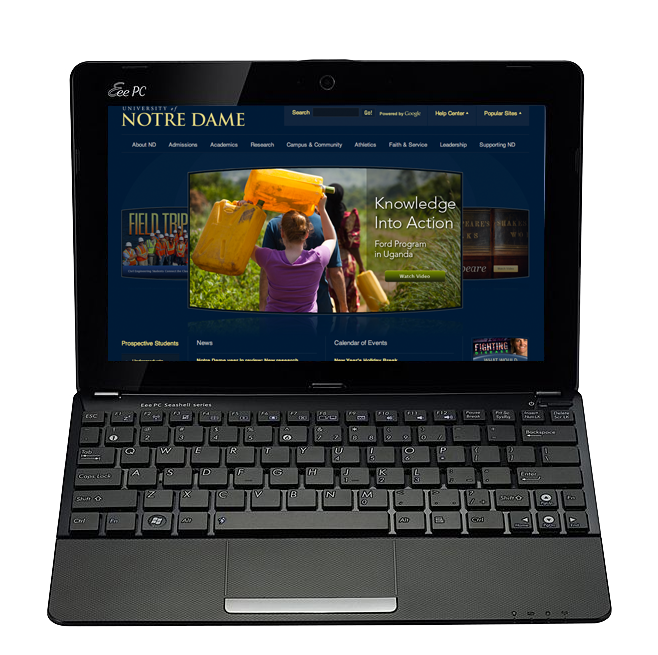 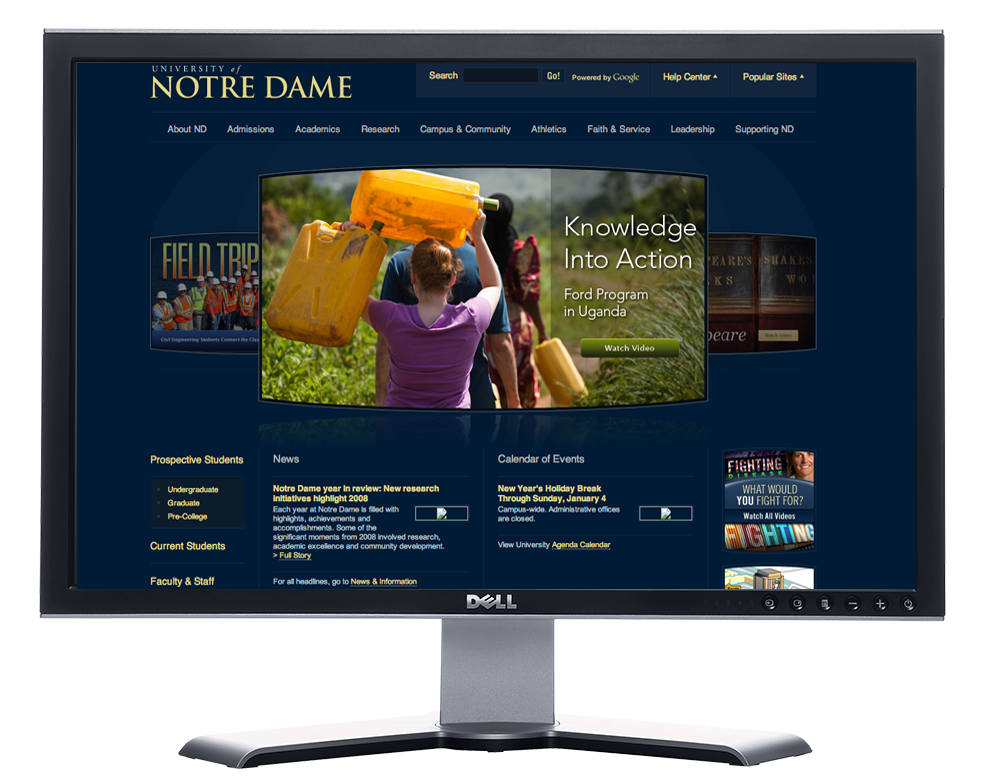 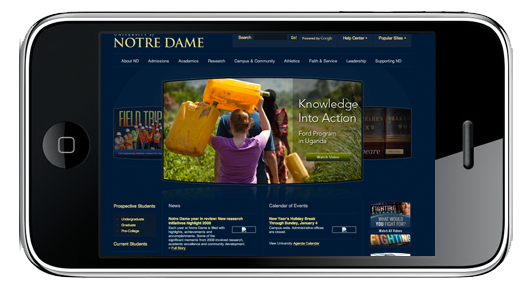 2009
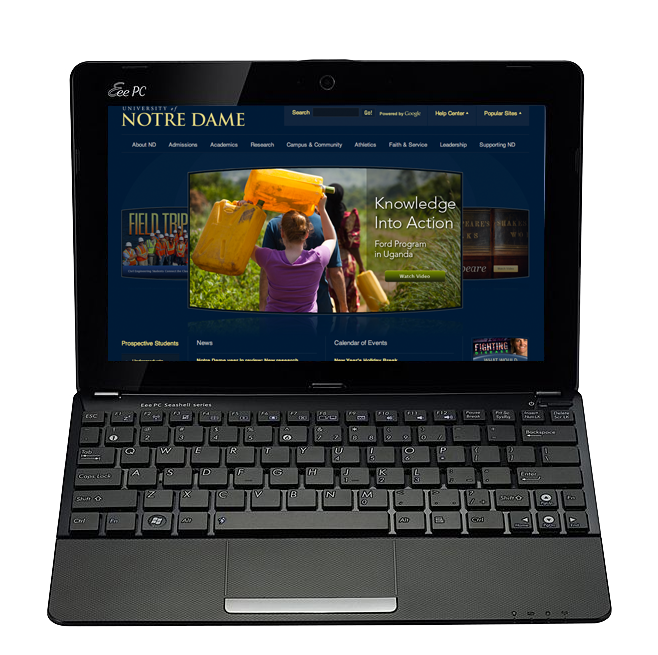 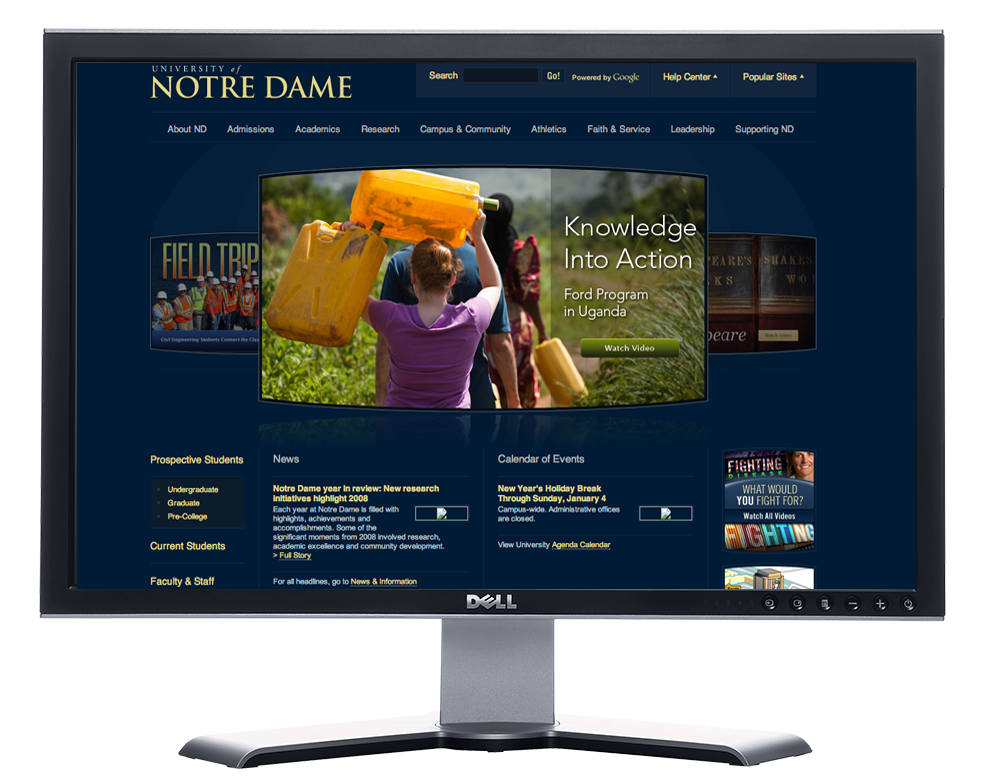 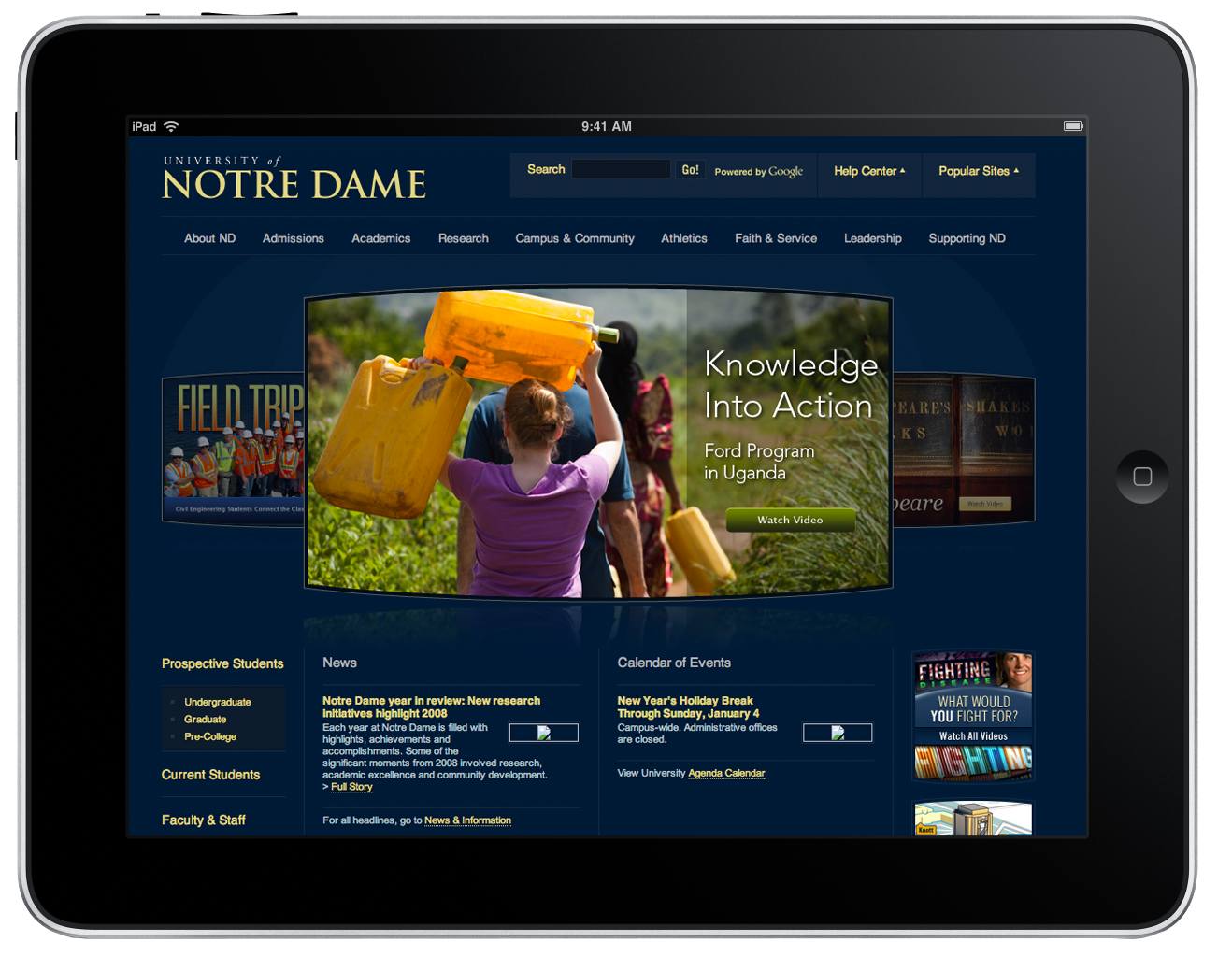 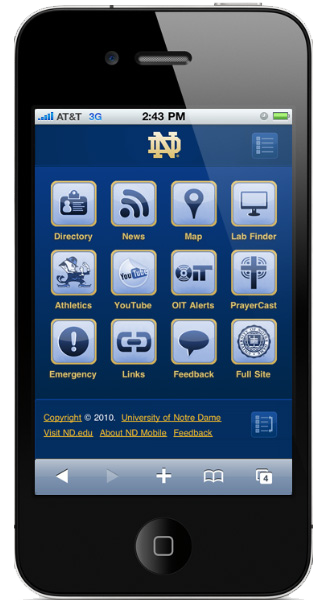 2010
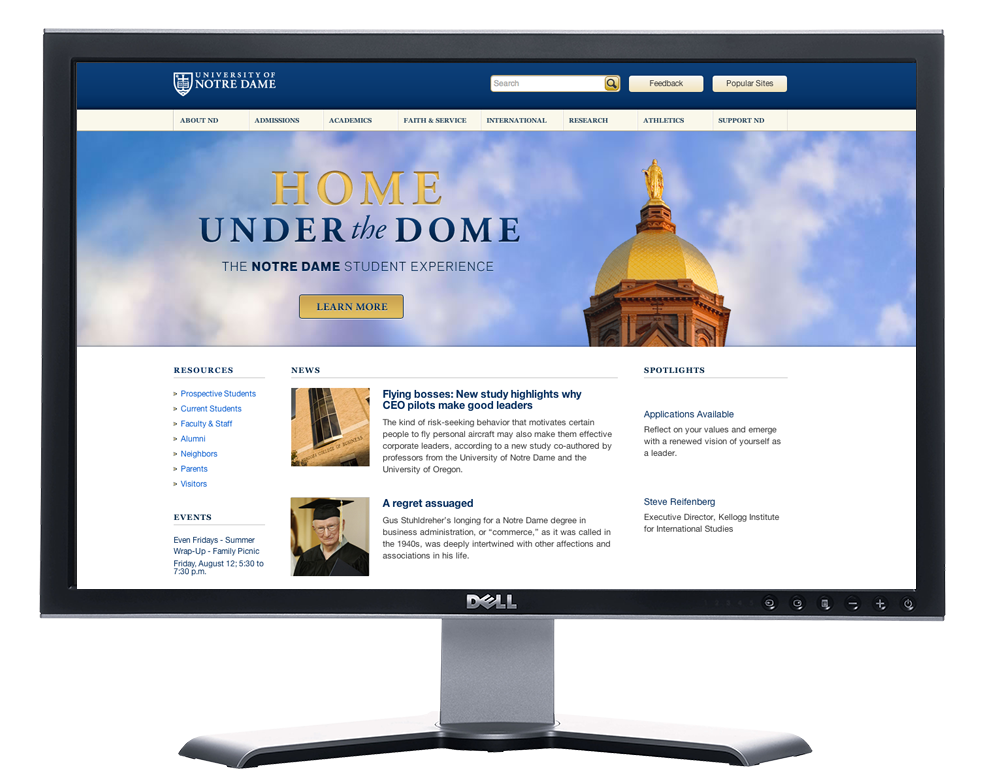 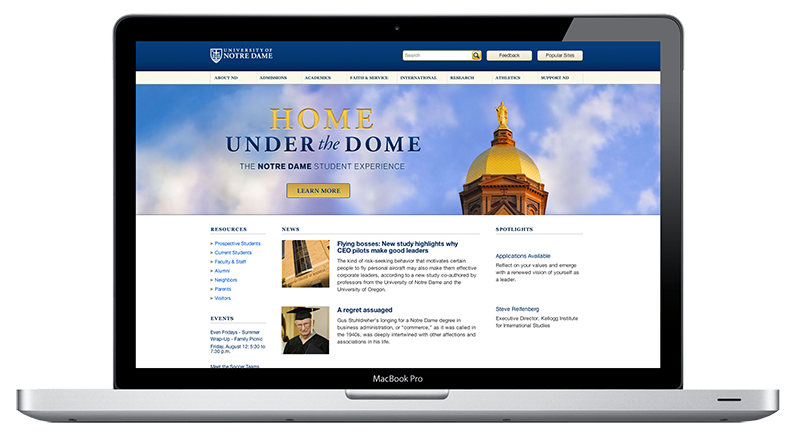 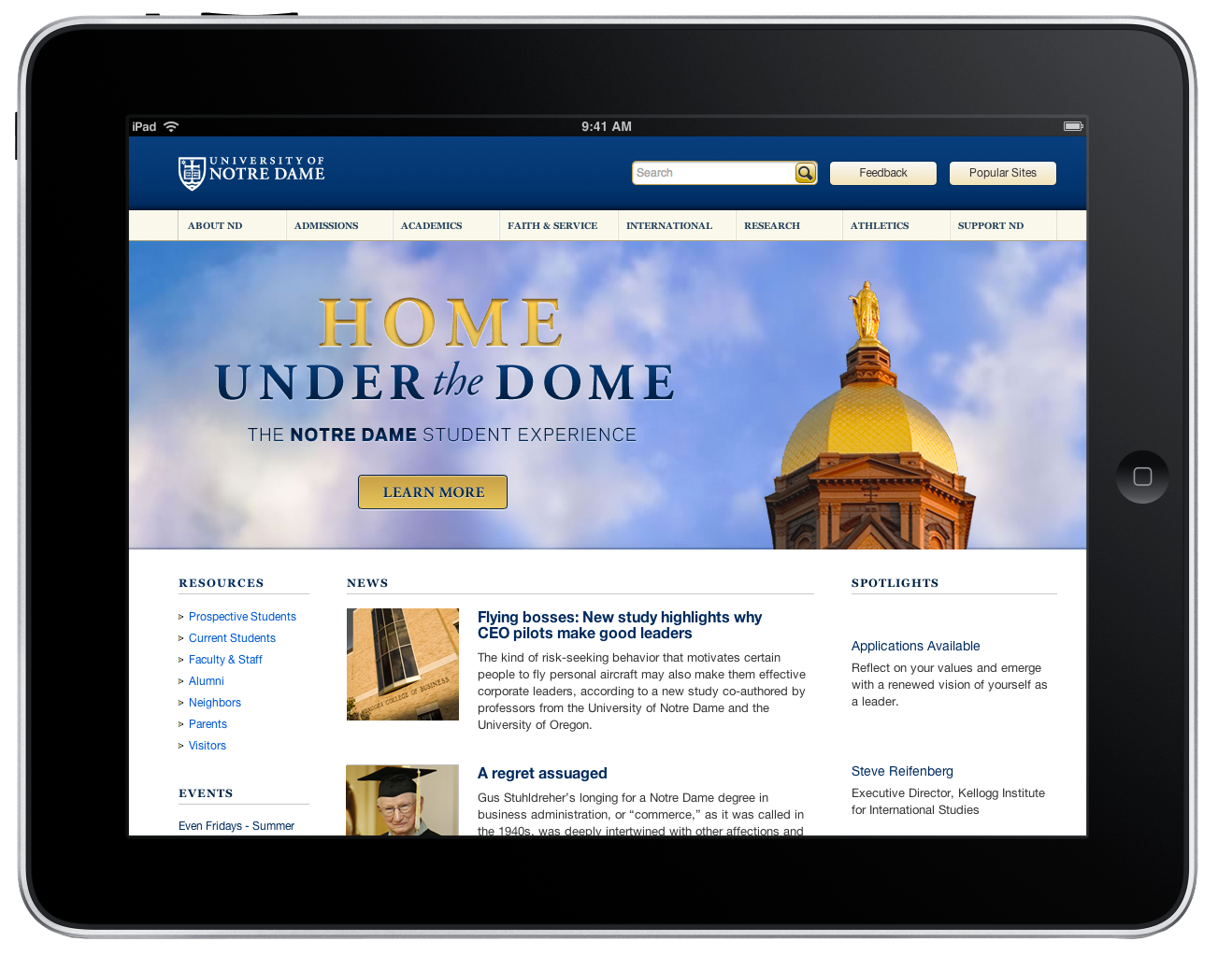 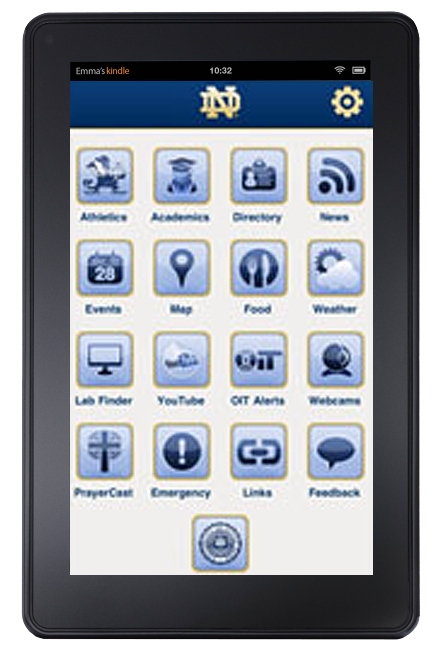 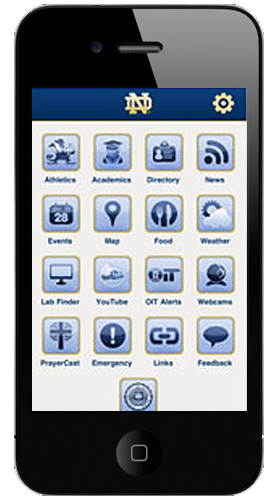 2011
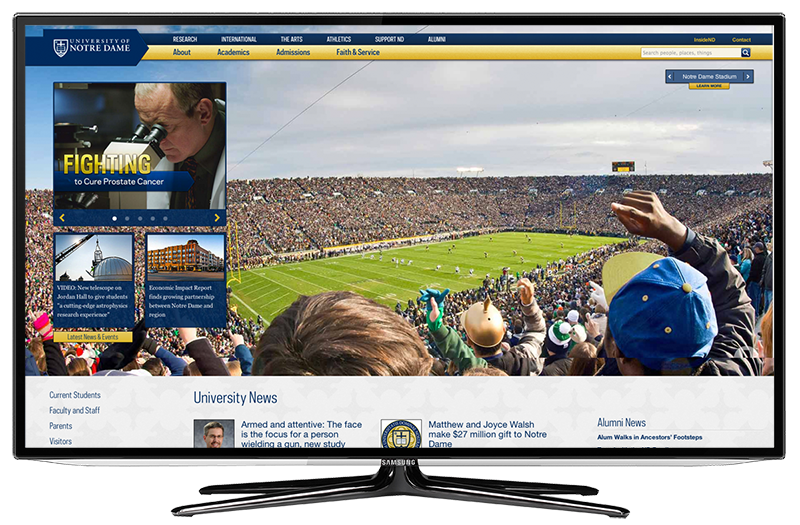 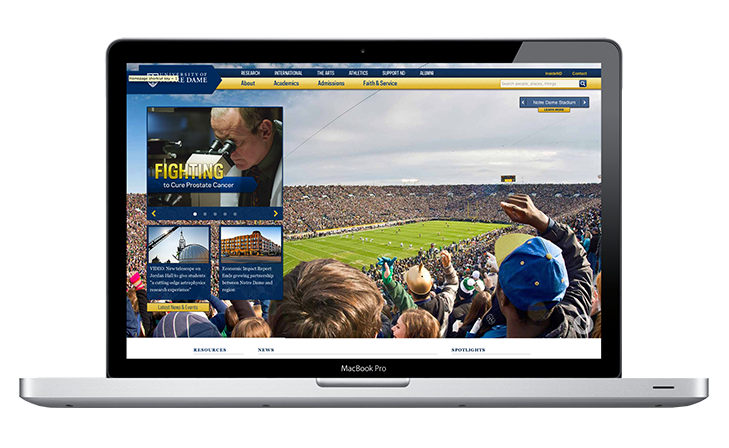 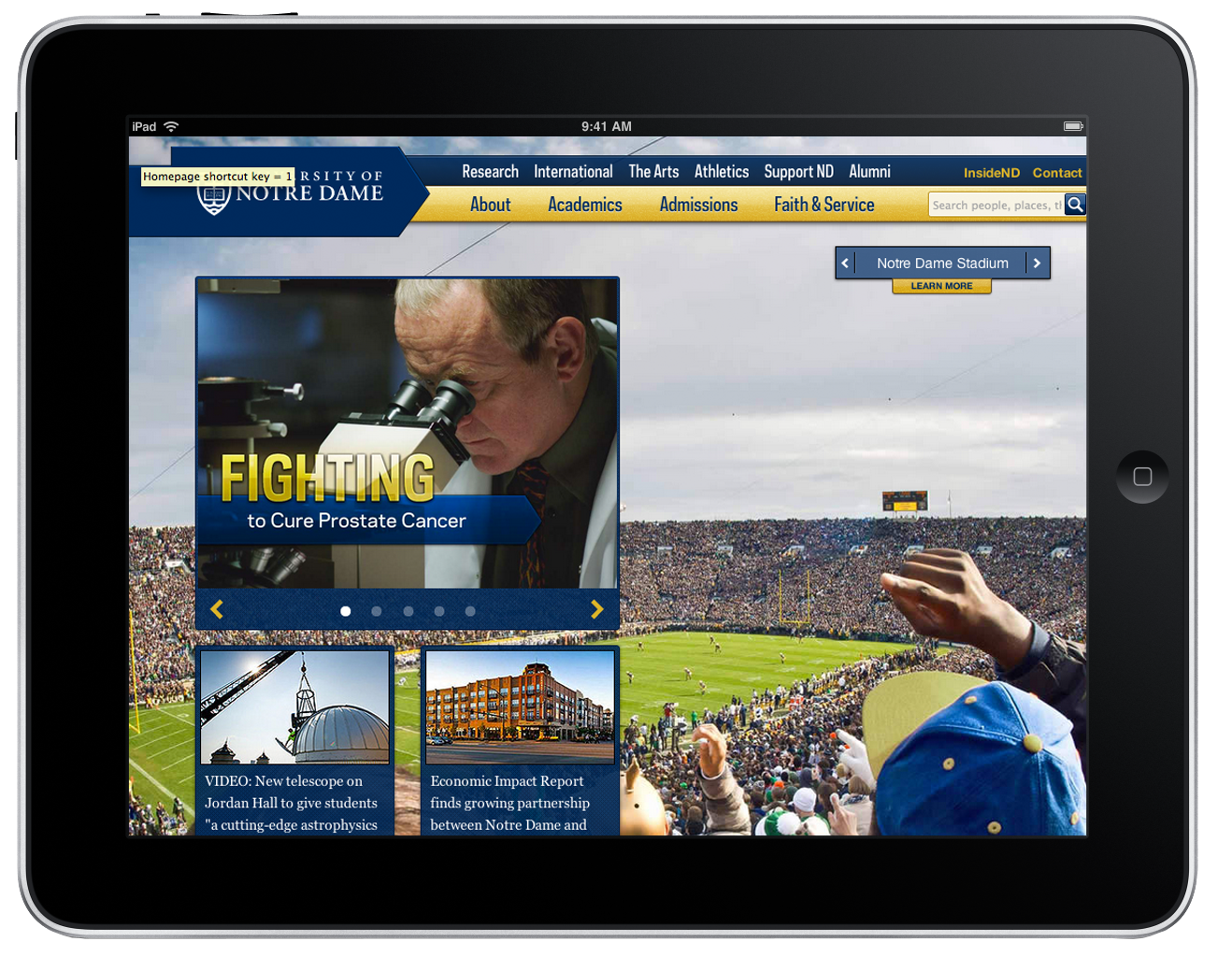 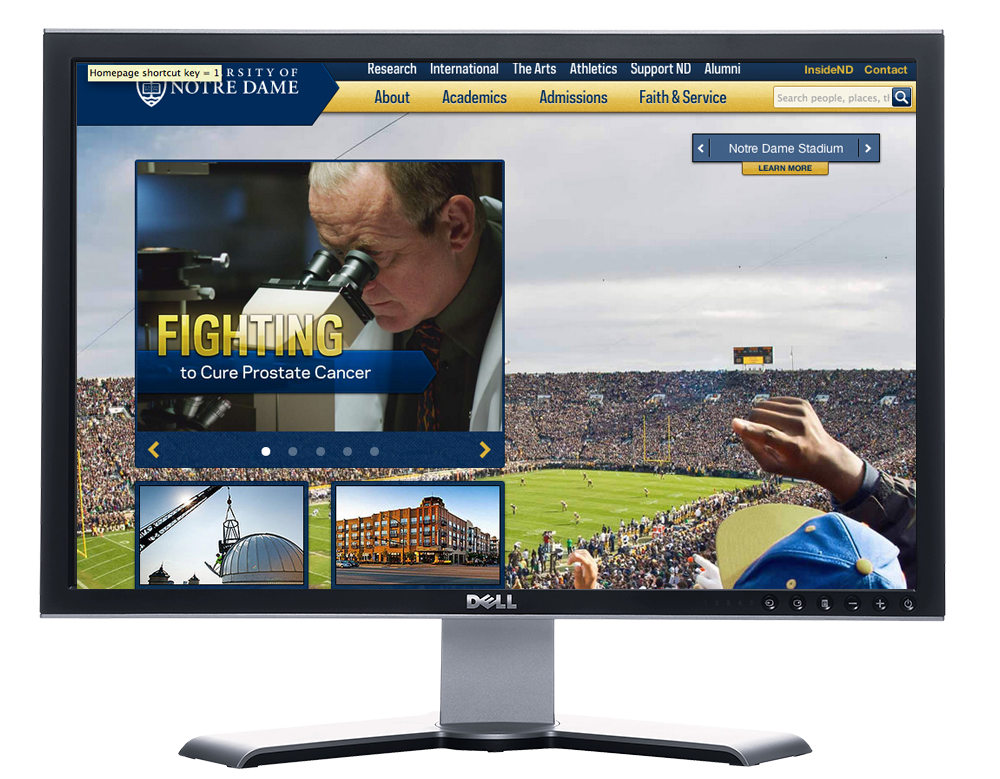 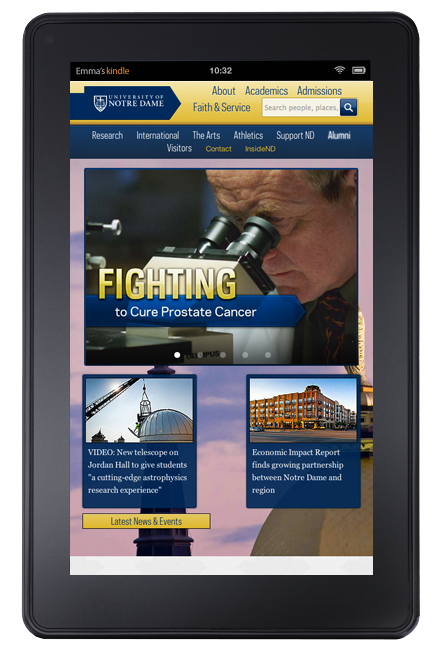 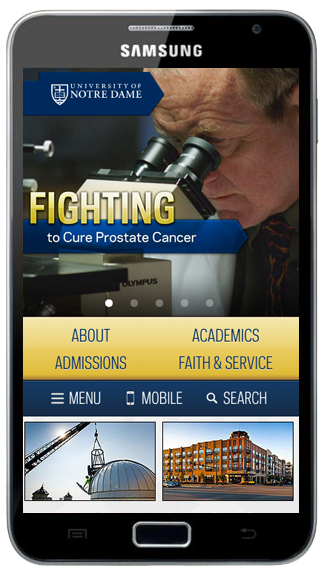 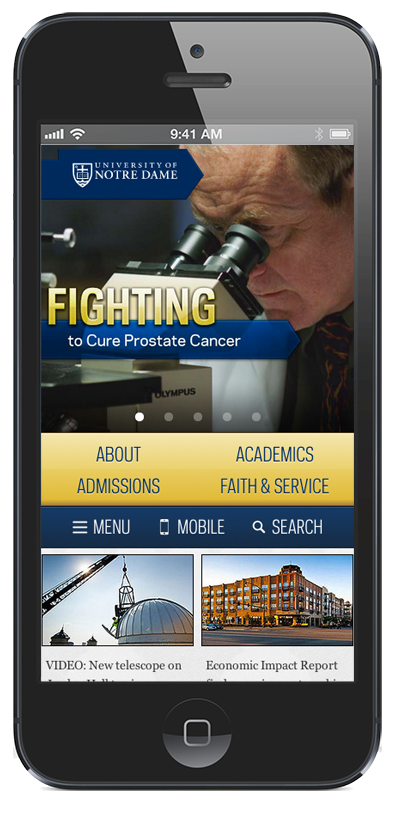 2012
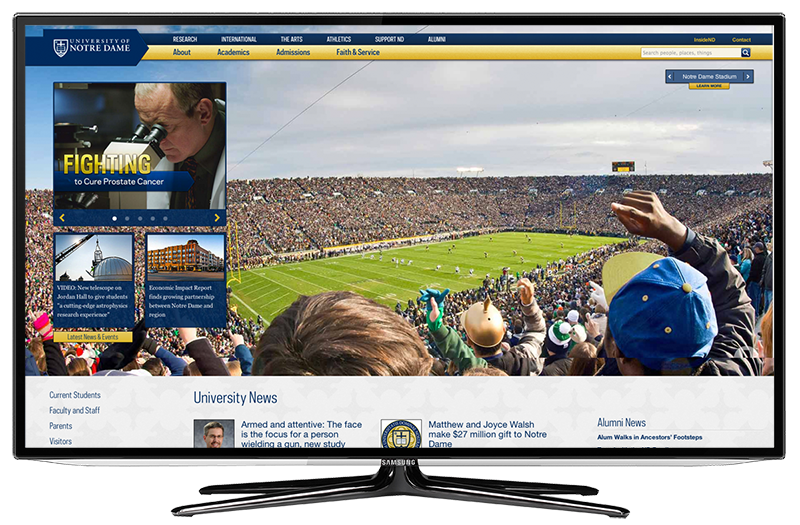 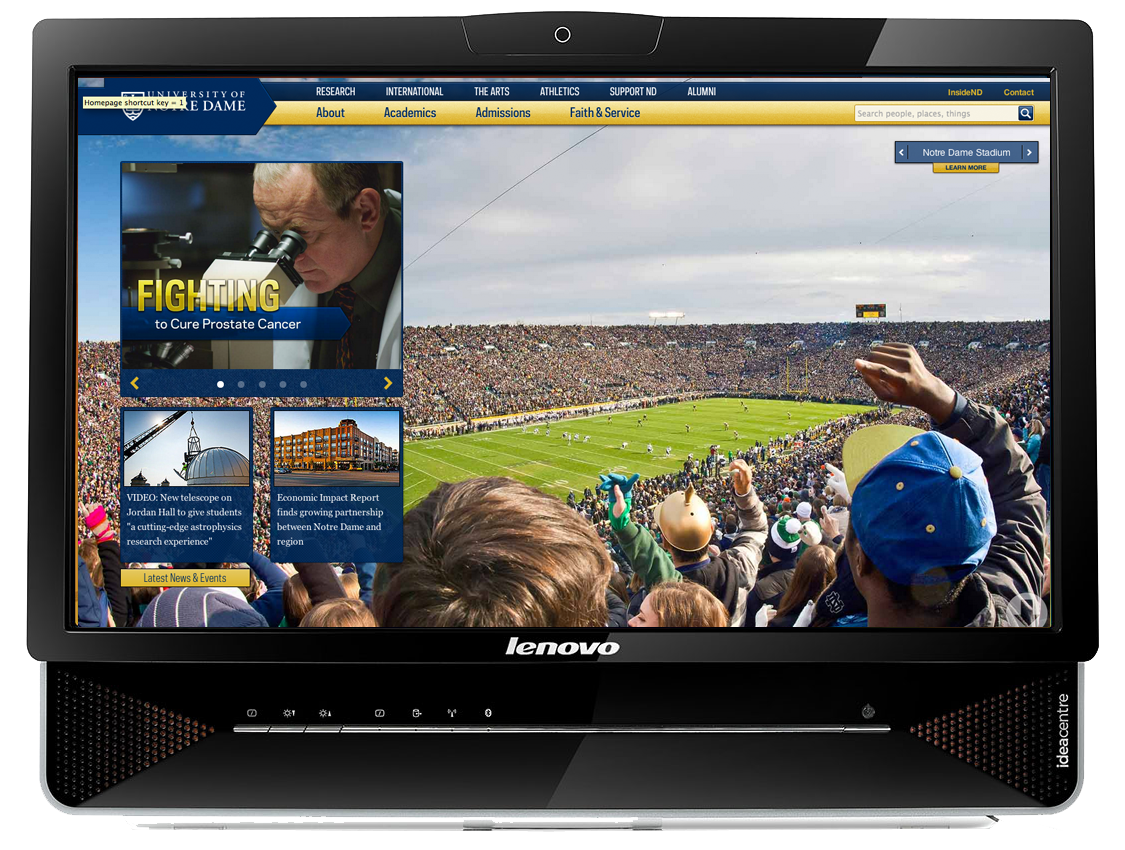 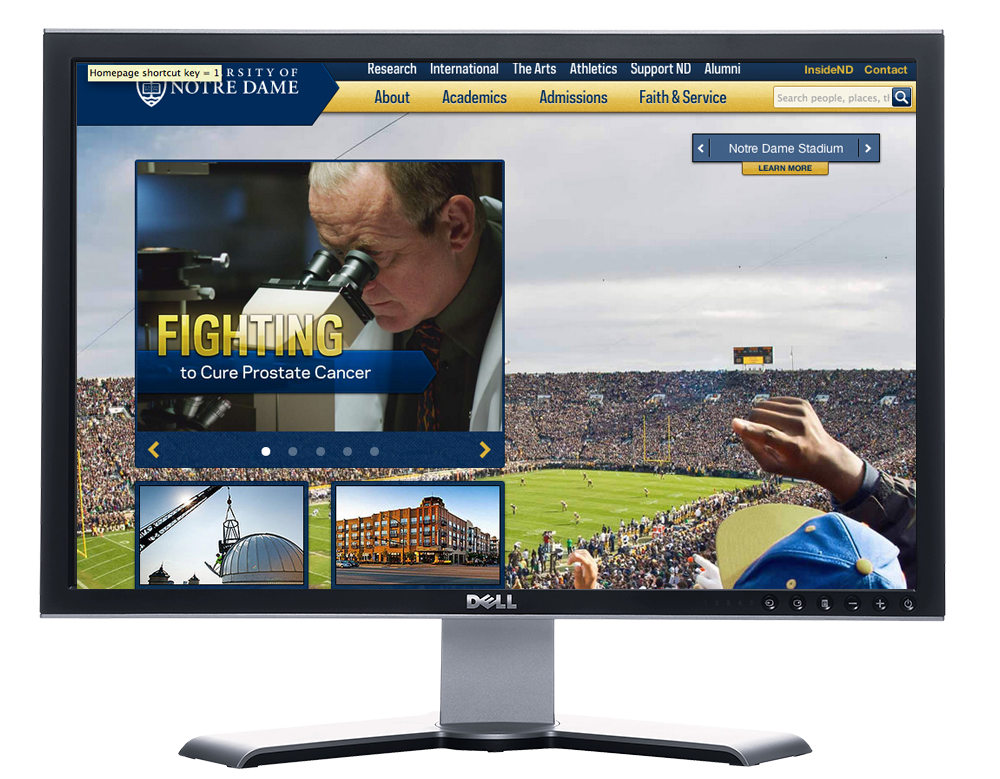 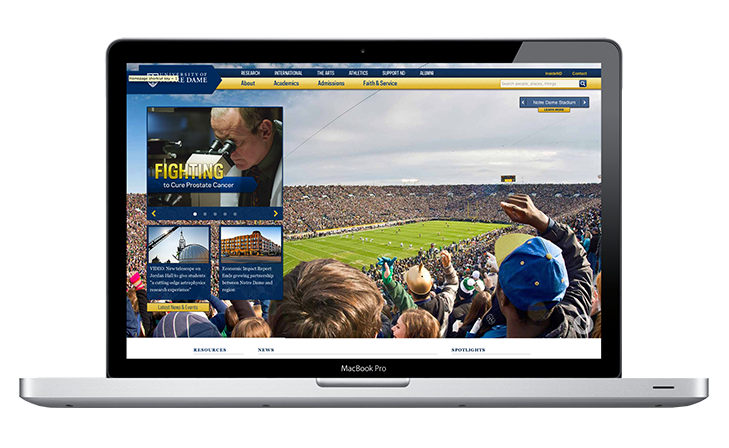 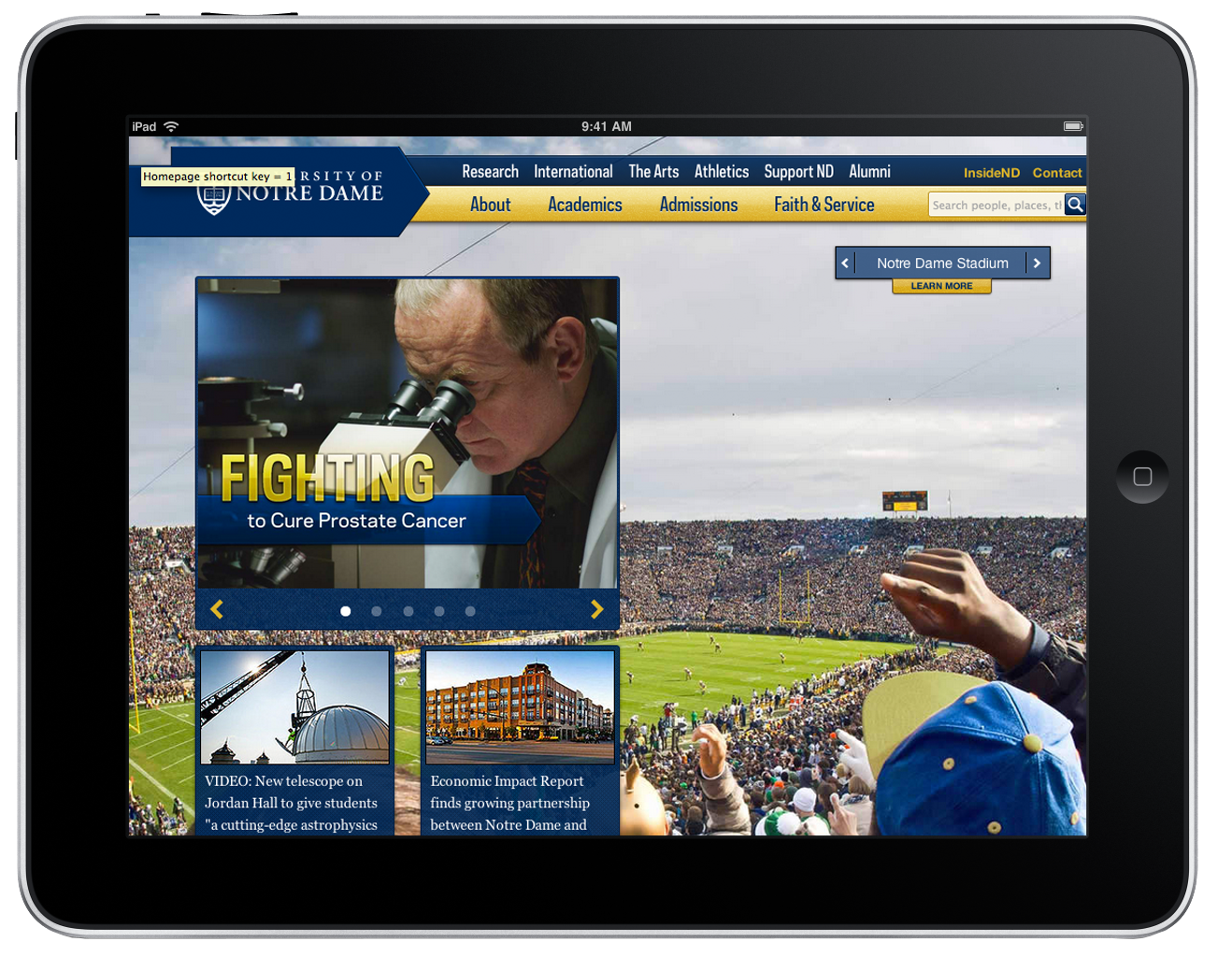 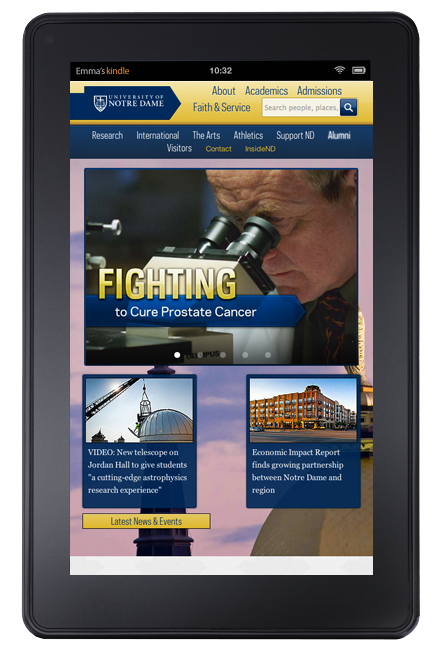 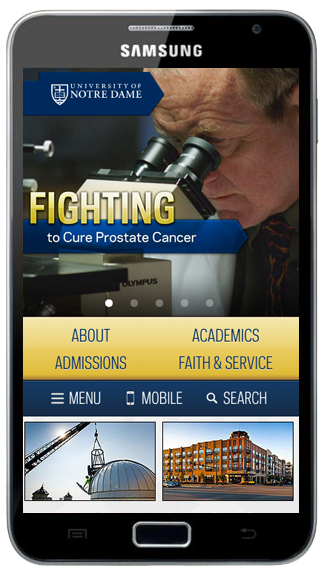 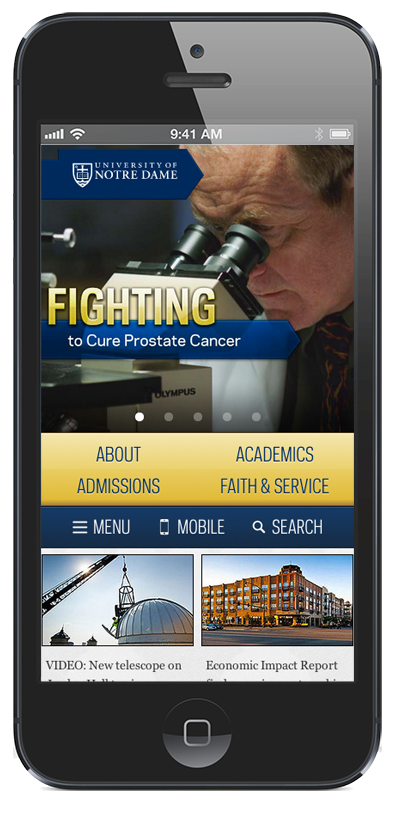 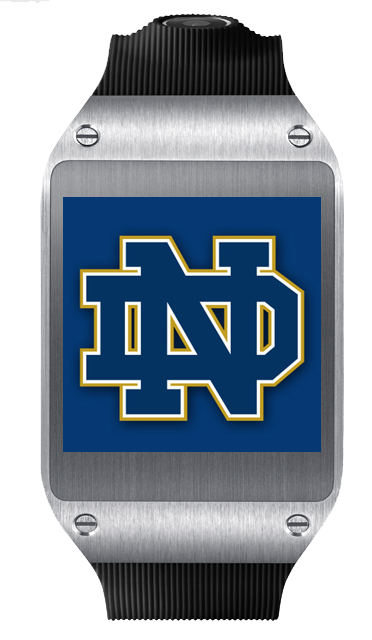 2013
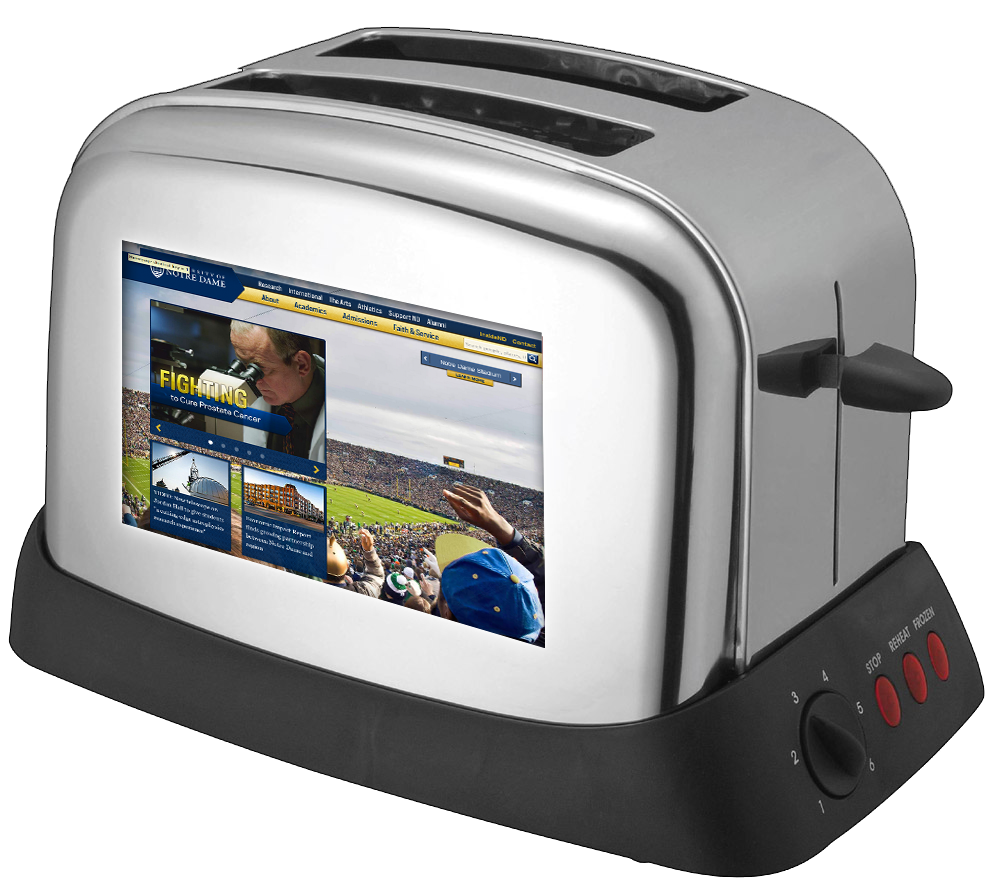 2014
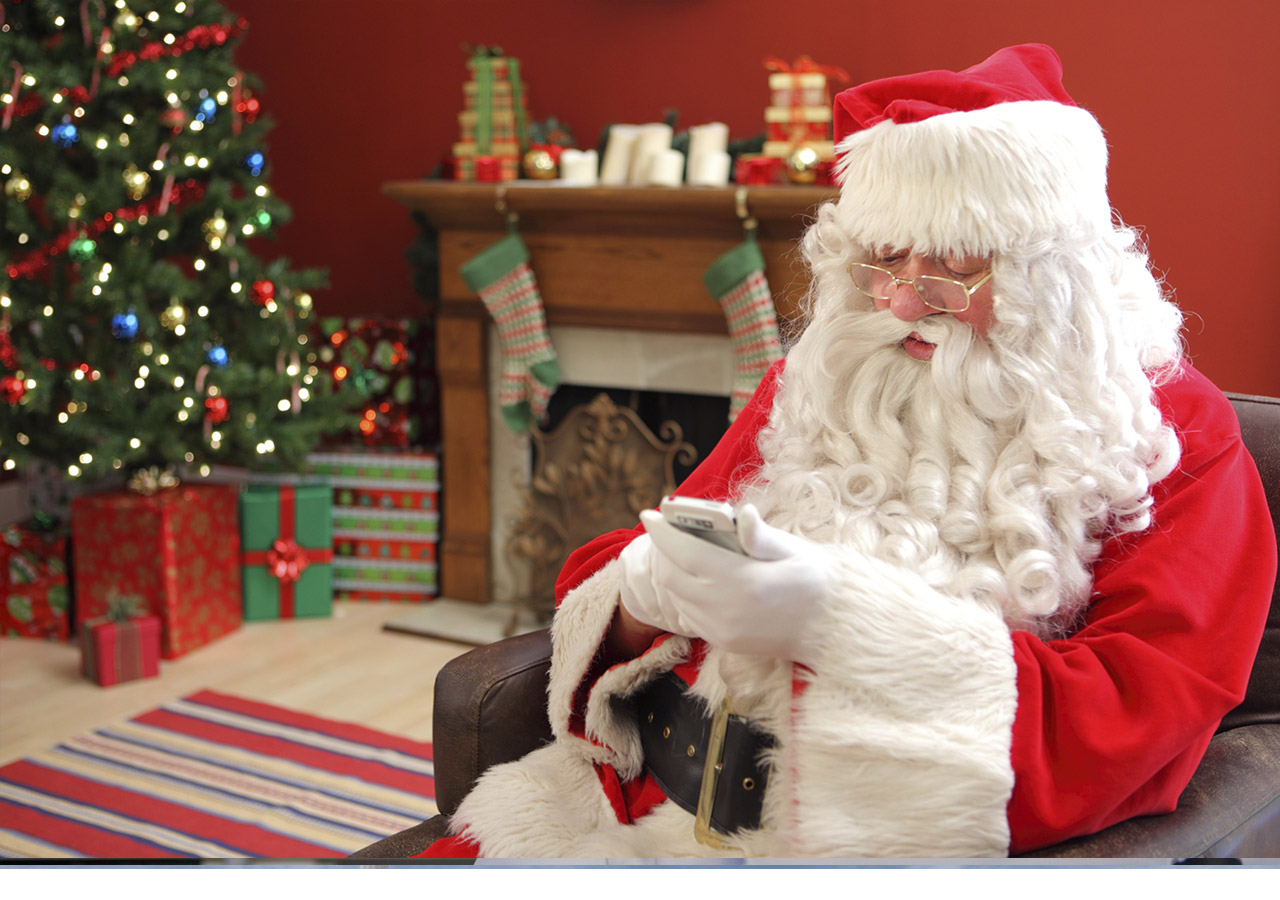 “What’s under the Christmas tree in two years? That’s what we’re designing for today.” - Brad Frost
[Speaker Notes: By stakeholder  we mean the campus unit that that owns, manages or curates the data
Once you have priorities to focus on you can begin to advocate for a strategic approach to mobility
Focus on the stakeholders that can supply the data that your prioritized audiences most want]
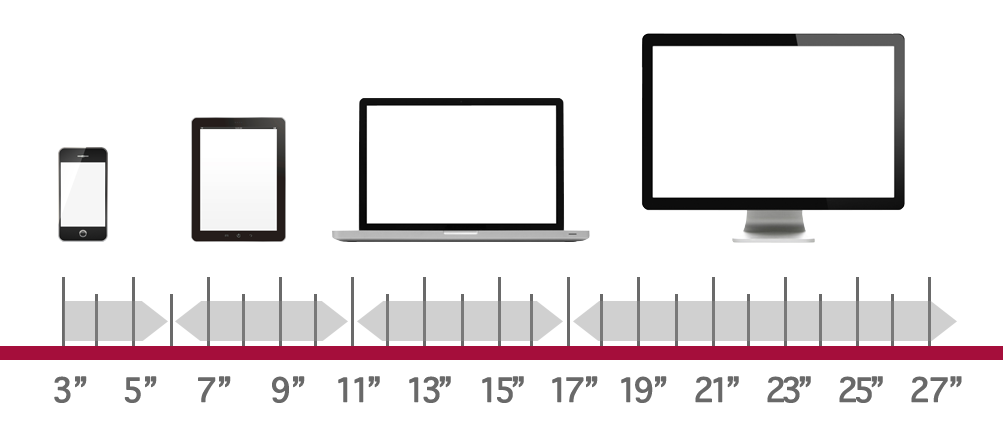 A wide spectrum of devices
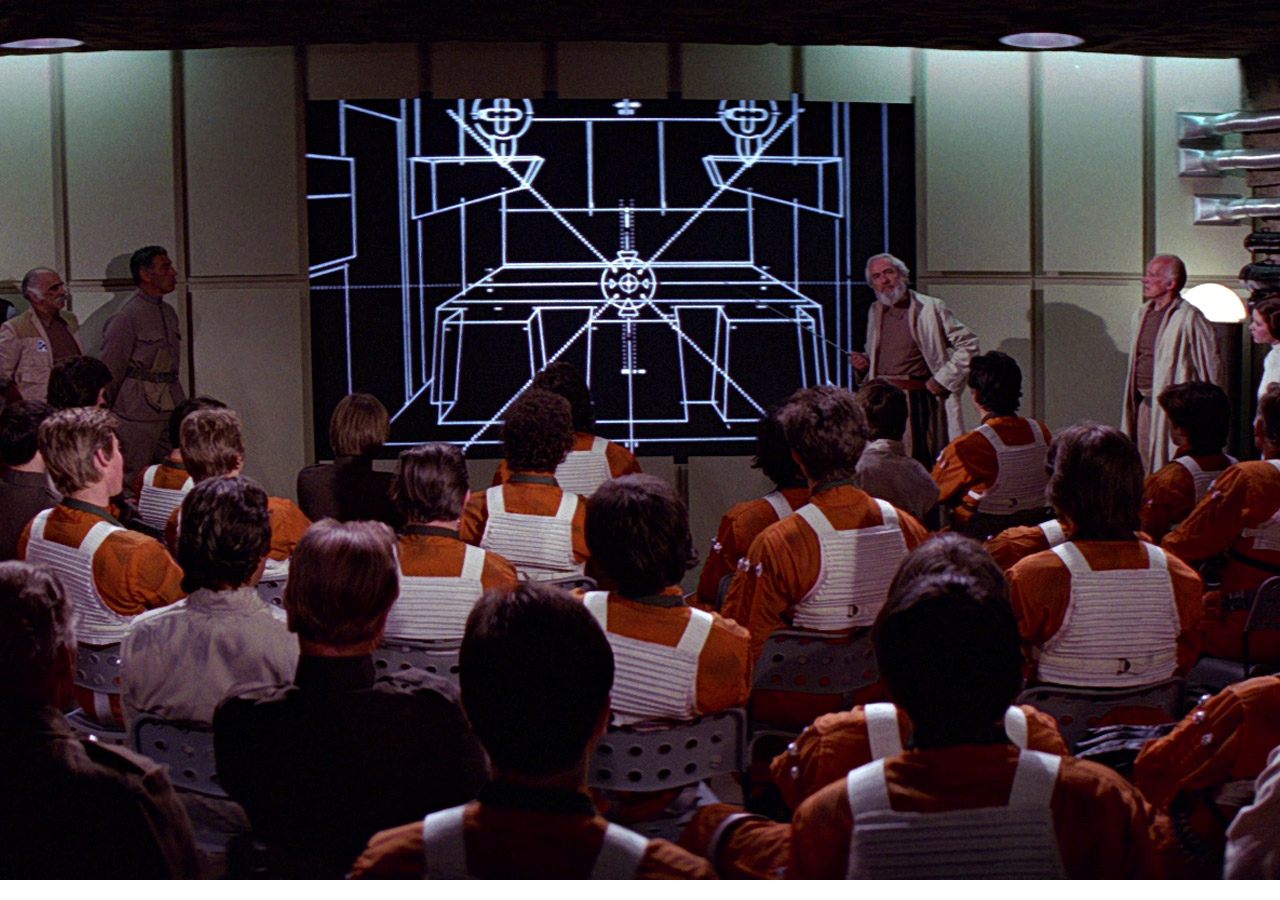 Start smart…know what you are doing and why.
[Speaker Notes: By stakeholder  we mean the campus unit that that owns, manages or curates the data
Once you have priorities to focus on you can begin to advocate for a strategic approach to mobility
Focus on the stakeholders that can supply the data that your prioritized audiences most want]
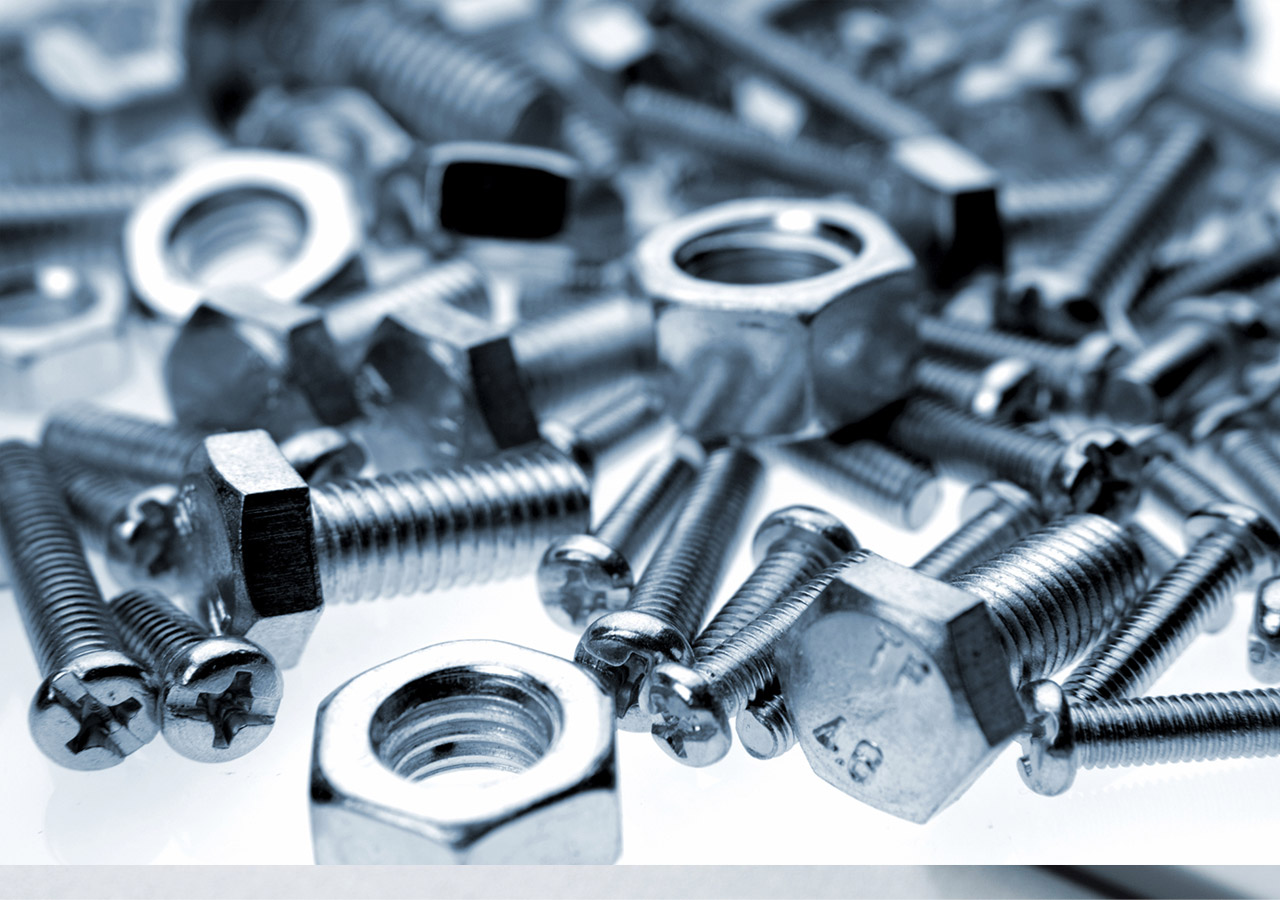 Now that we have the why…let’s get to the how.
[Speaker Notes: By stakeholder  we mean the campus unit that that owns, manages or curates the data
Once you have priorities to focus on you can begin to advocate for a strategic approach to mobility
Focus on the stakeholders that can supply the data that your prioritized audiences most want]
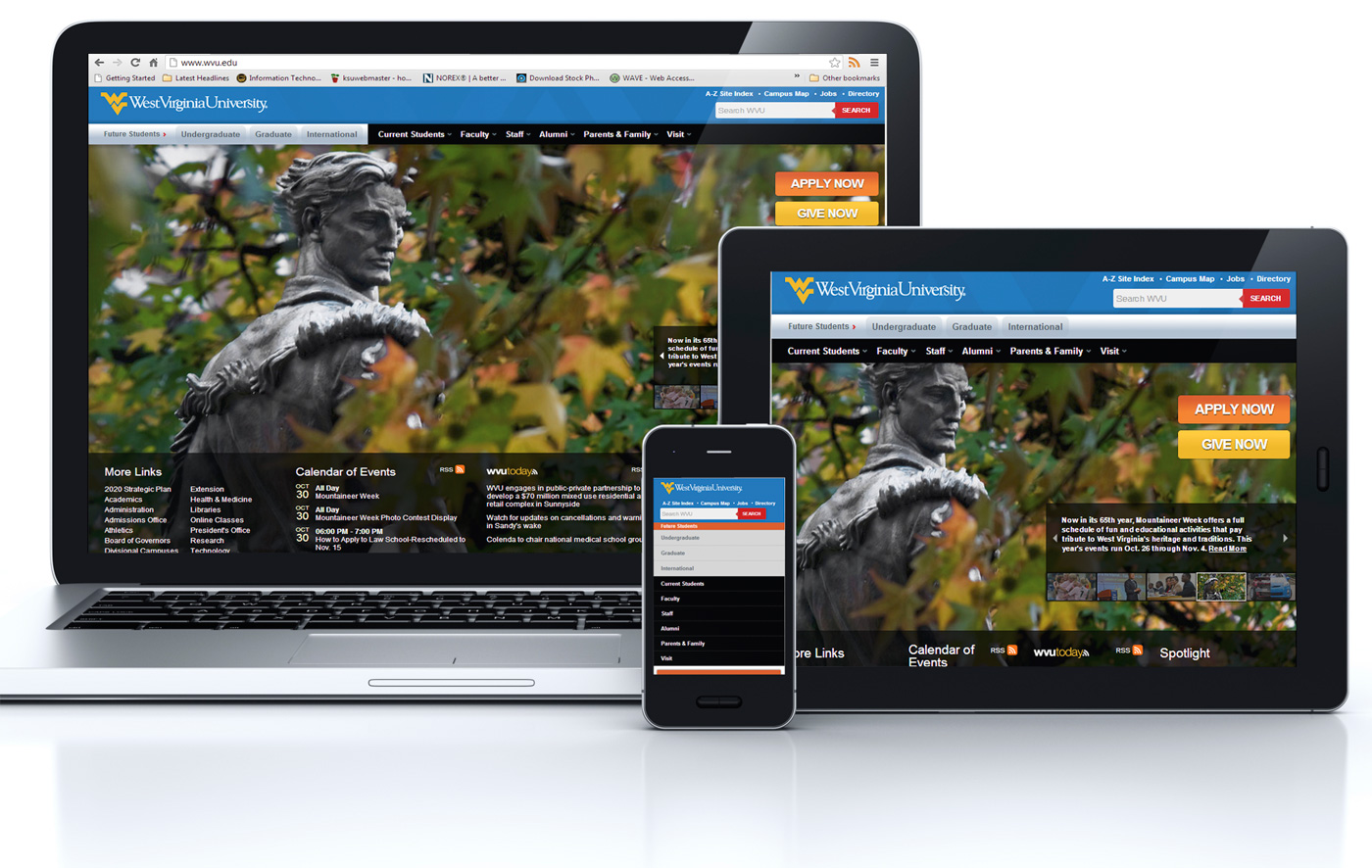 Planning for Responsive Web Design
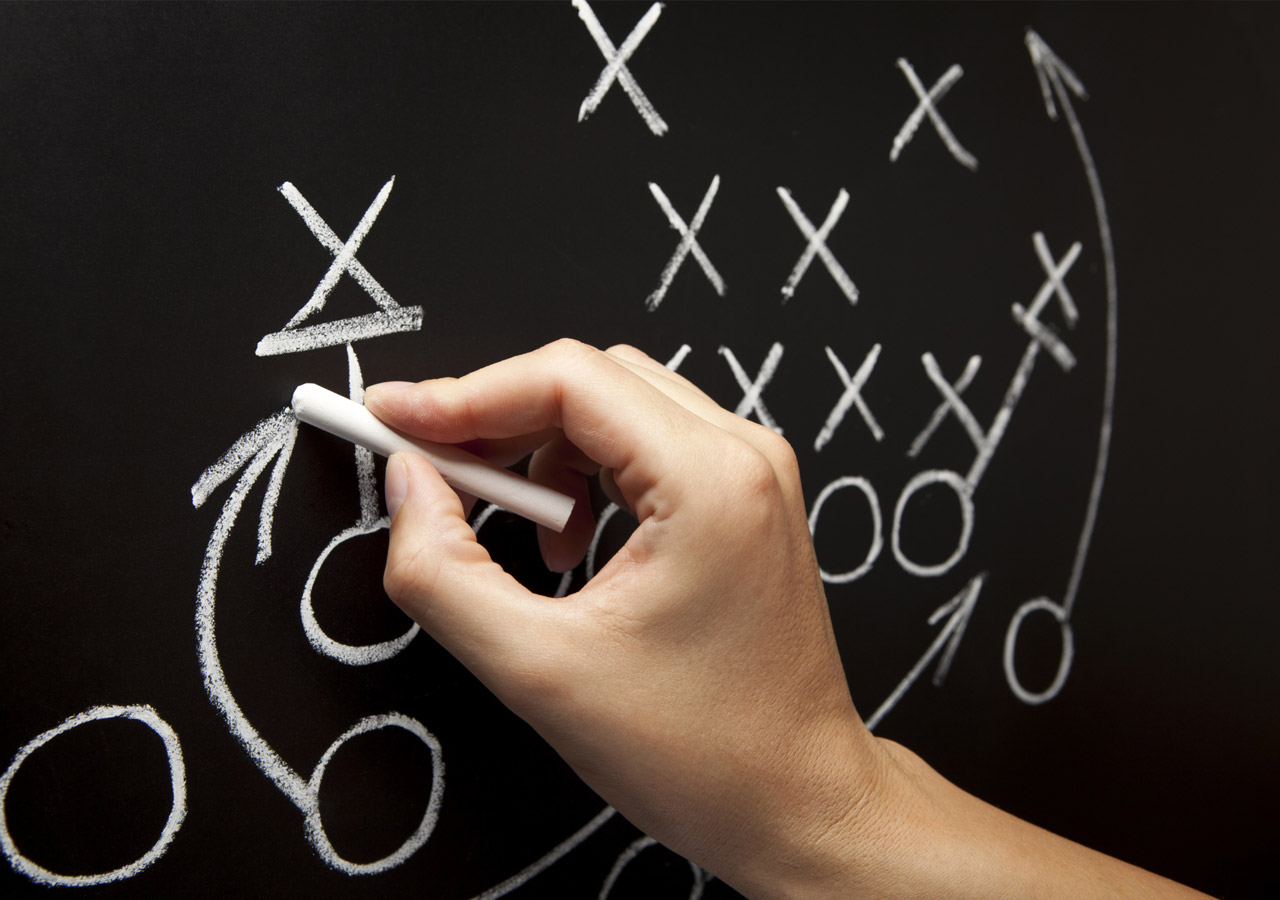 Have a game plan
[Speaker Notes: By stakeholder  we mean the campus unit that that owns, manages or curates the data
Once you have priorities to focus on you can begin to advocate for a strategic approach to mobility
Focus on the stakeholders that can supply the data that your prioritized audiences most want]
Have a game plan

Understand the client’s Brand/Audience/Services
Design takes Time
Content & Functionality Requirements
Development
Testing an Training (if CMS)
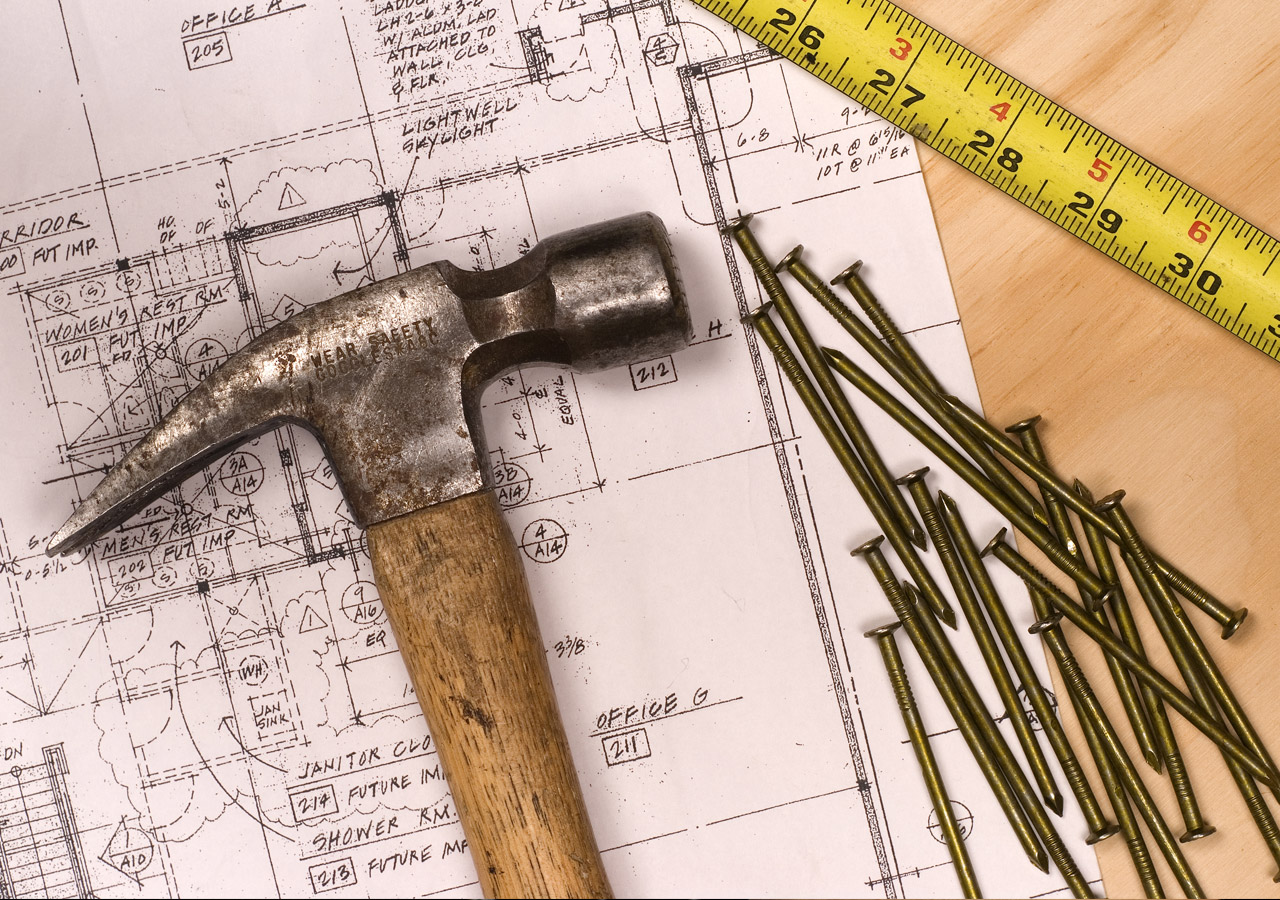 Set and manage expectations
[Speaker Notes: By stakeholder  we mean the campus unit that that owns, manages or curates the data
Once you have priorities to focus on you can begin to advocate for a strategic approach to mobility
Focus on the stakeholders that can supply the data that your prioritized audiences most want]
Set and manage expectations
Design takes effort, plan for iteration and time
Critical to get feedback
Communicate a realistic timeline
Plan to spend some time
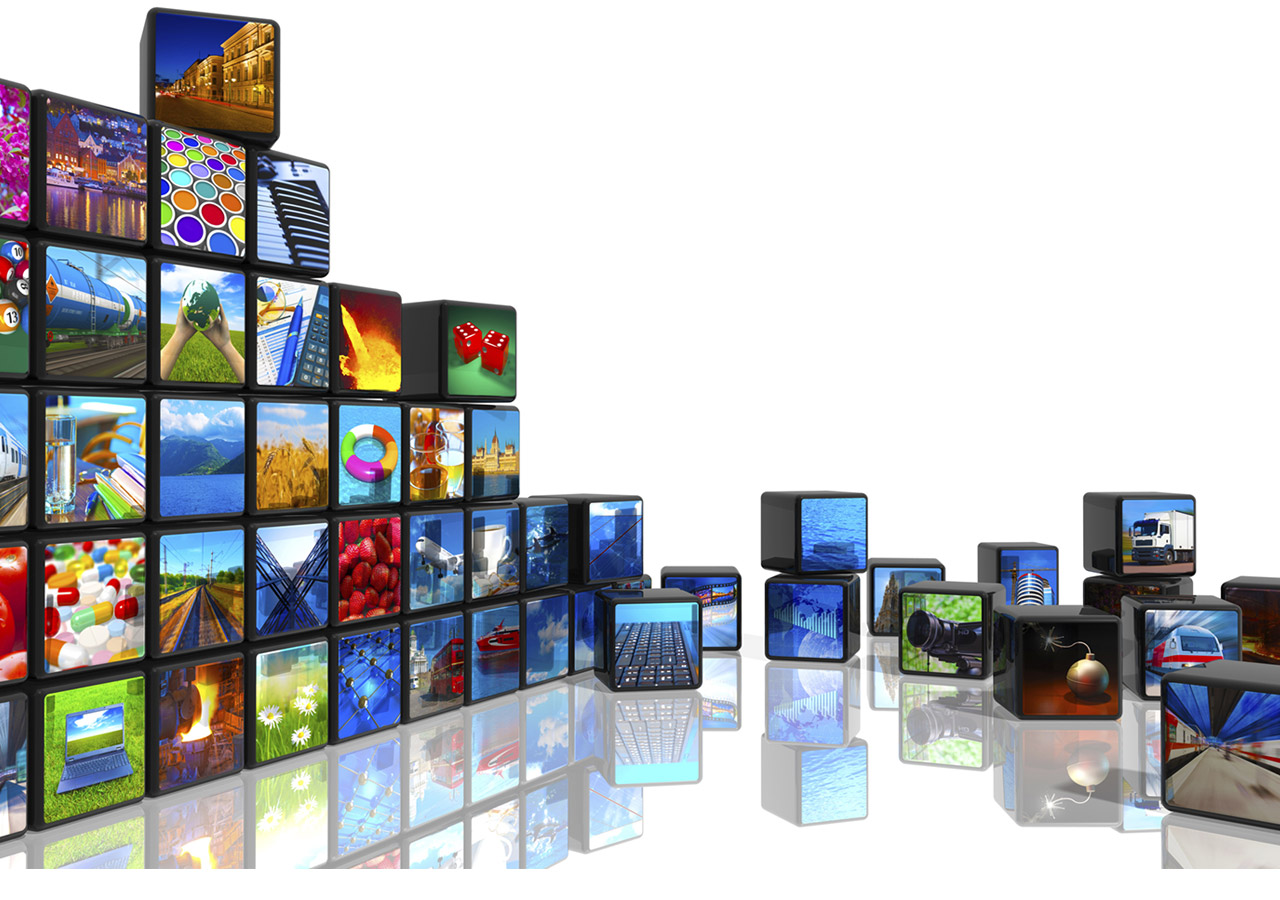 Content. Content. Content.
[Speaker Notes: By stakeholder  we mean the campus unit that that owns, manages or curates the data
Once you have priorities to focus on you can begin to advocate for a strategic approach to mobility
Focus on the stakeholders that can supply the data that your prioritized audiences most want]
Content. Content. Content.

What types do you have
How frequent will it change
What is the message of your site
What is the Value proposition you are trying to convey
What are the three most critical components?
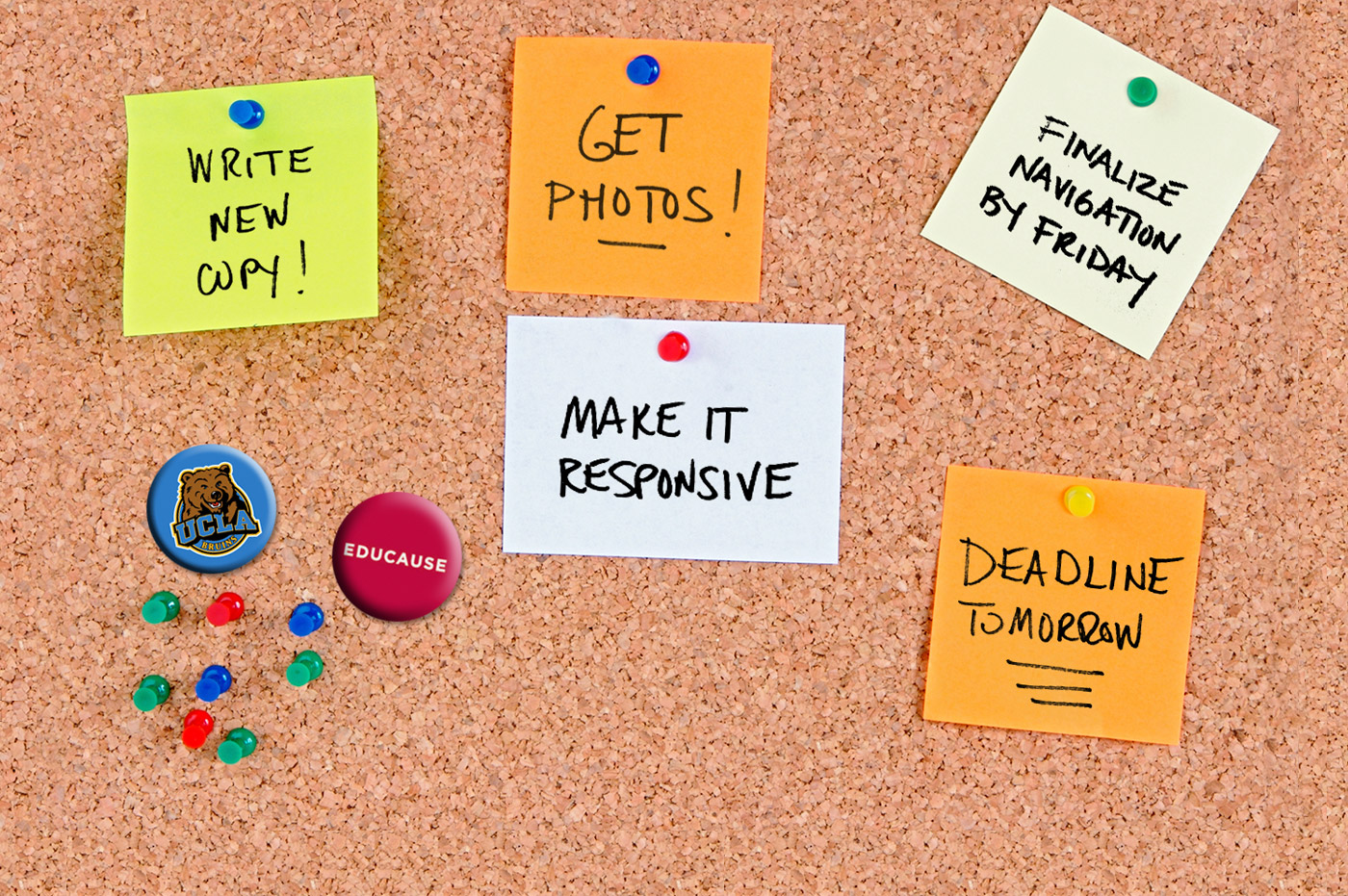 Getting to priorities
[Speaker Notes: By stakeholder  we mean the campus unit that that owns, manages or curates the data
Once you have priorities to focus on you can begin to advocate for a strategic approach to mobility
Focus on the stakeholders that can supply the data that your prioritized audiences most want]
Getting to priorities

For Tablets - What will tablet users care most about
How does this differ from widescreen users
What can you “let go of” to simplify the view
For phone – what will phone users care most about?
For watches?
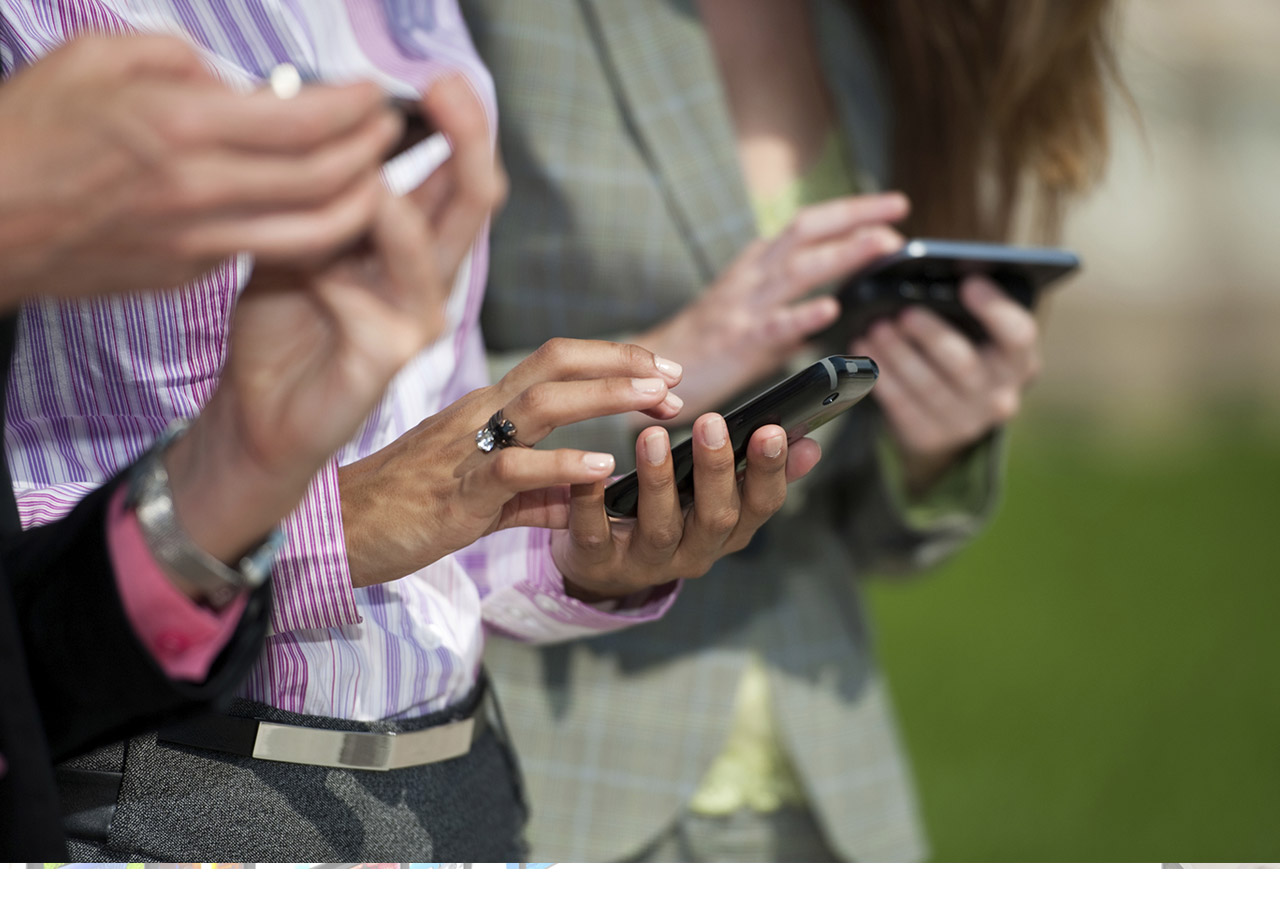 User experience
[Speaker Notes: By stakeholder  we mean the campus unit that that owns, manages or curates the data
Once you have priorities to focus on you can begin to advocate for a strategic approach to mobility
Focus on the stakeholders that can supply the data that your prioritized audiences most want]
User experience

User Centric
Best possible navigation
Navigation Simplification
Quick answers
Anticipate needs
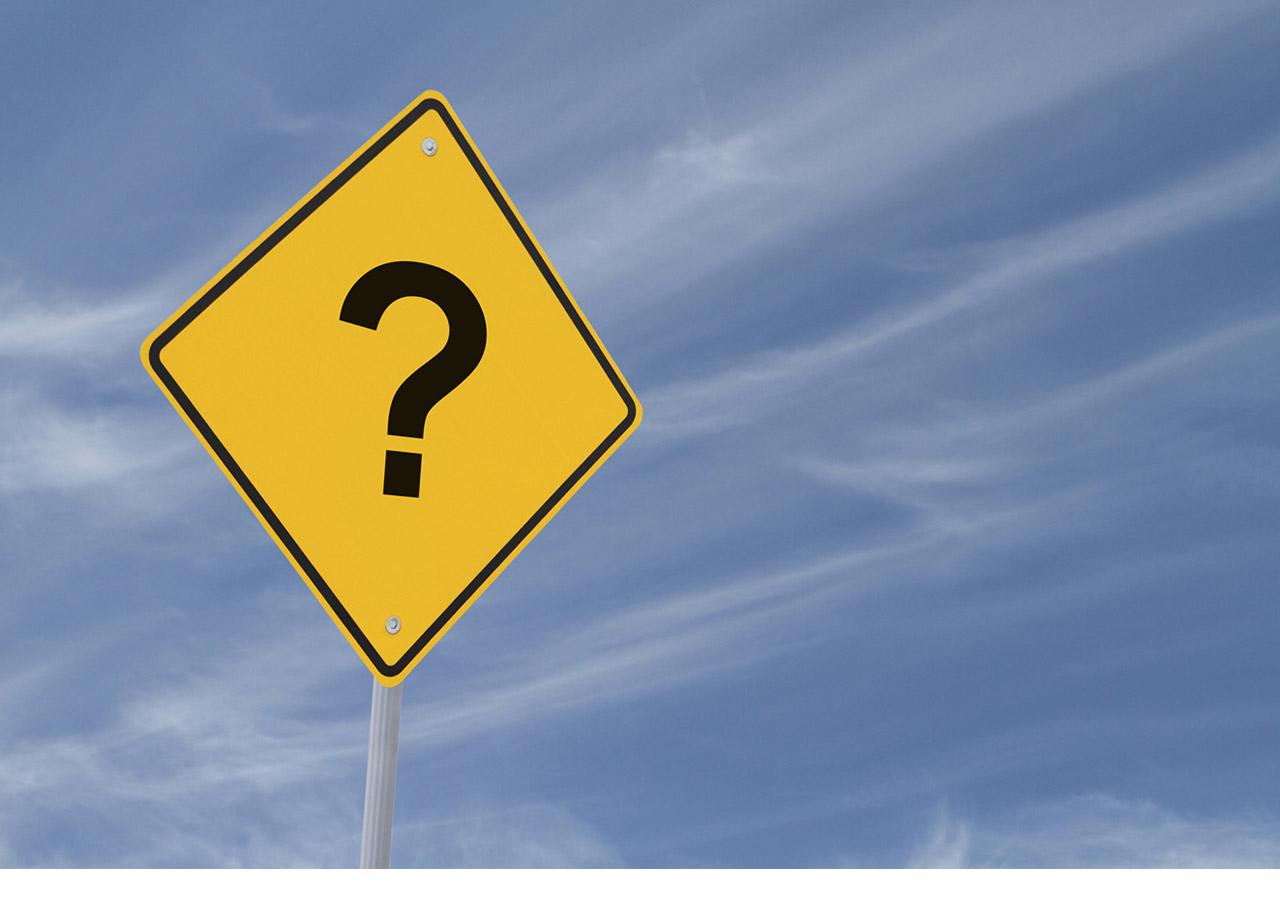 Questions
[Speaker Notes: By stakeholder  we mean the campus unit that that owns, manages or curates the data
Once you have priorities to focus on you can begin to advocate for a strategic approach to mobility
Focus on the stakeholders that can supply the data that your prioritized audiences most want]